Angle-Domain RTM:a Dip-Angle Construction
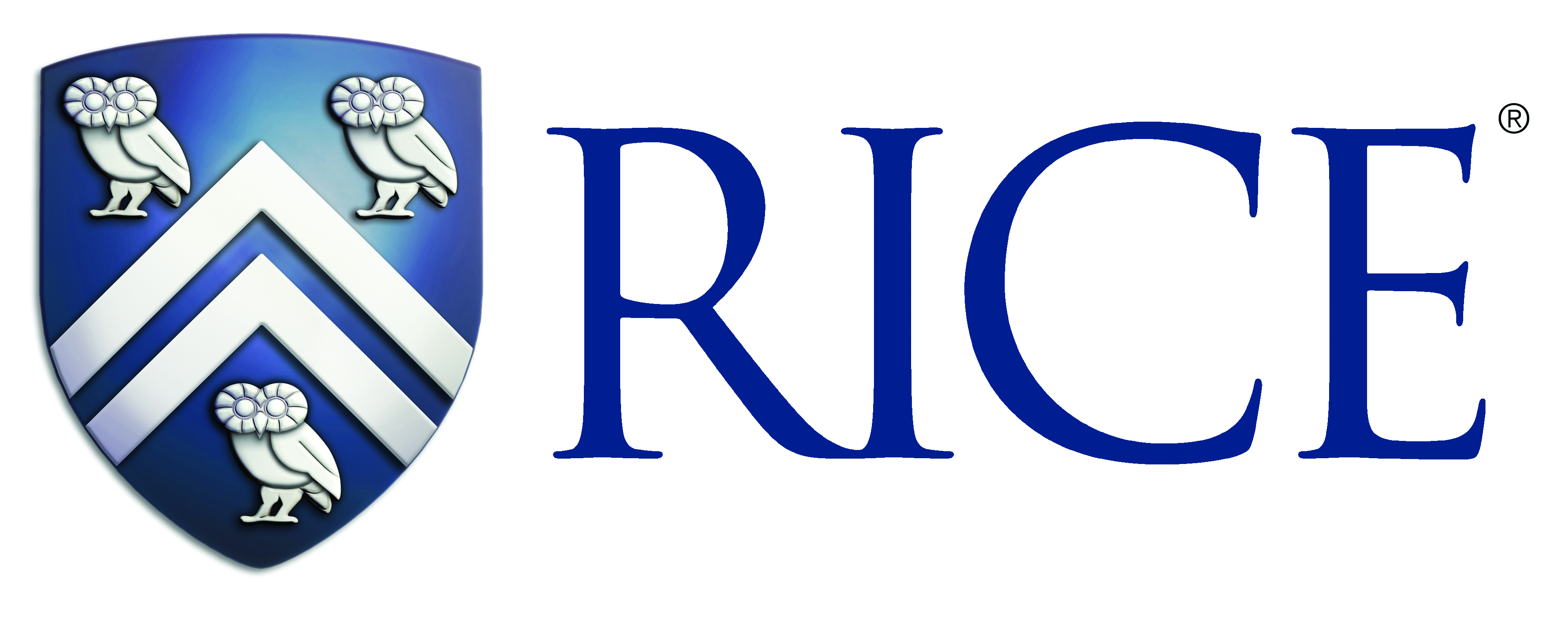 Raanan Dafni

Annual Report Meeting
TRIP 2016
Outline
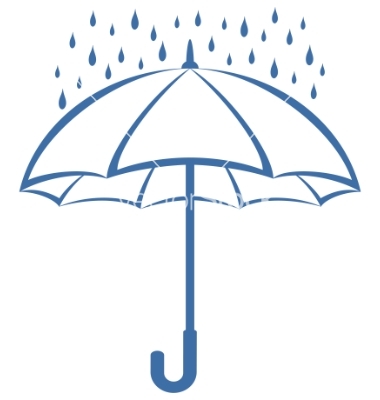 RTM
ADCIGν
HOCIG
ADCIGγ
Beneficial??
2
Subsurface Offset to Angle Domain
HOCIG
Radon Transform Relations:
x’
ADCIGγ
ADCIGν
z
h
x’
z
z
p
q
ADCIGνγ
h
h
x’
x
p
z
q
3
Subsurface Offset to Angle Domain
Synthetic example: -5º dipping reflector
Image Section (h=0)
HOCIG
γ(º)
ν(º)
0
0
20
40
-40
-40
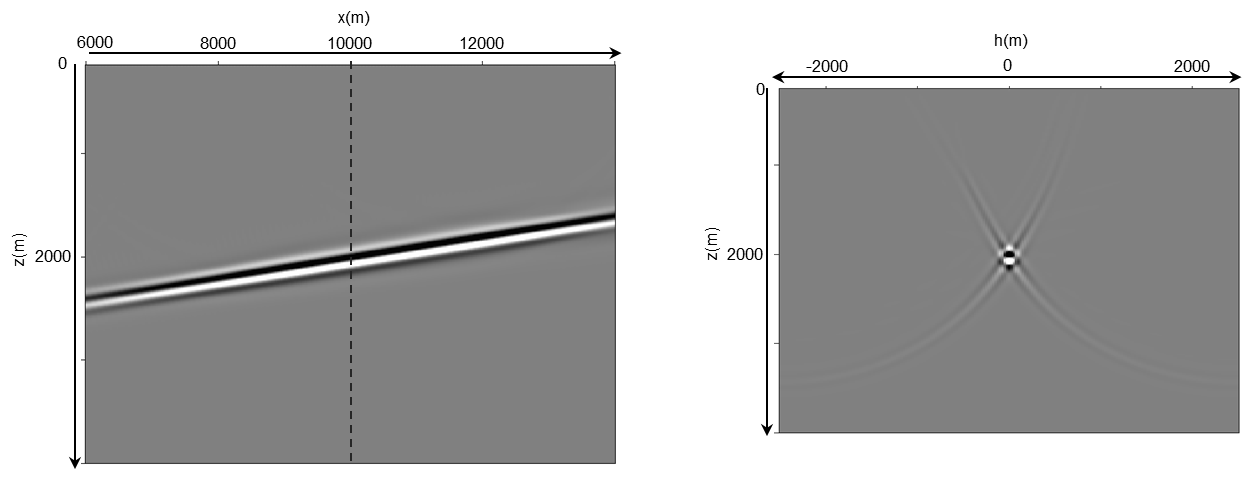 0
0
kinematic artifacts
z(m)
z(m)
2000
2000
ADCIGγ
ADCIGνγ
ADCIGν
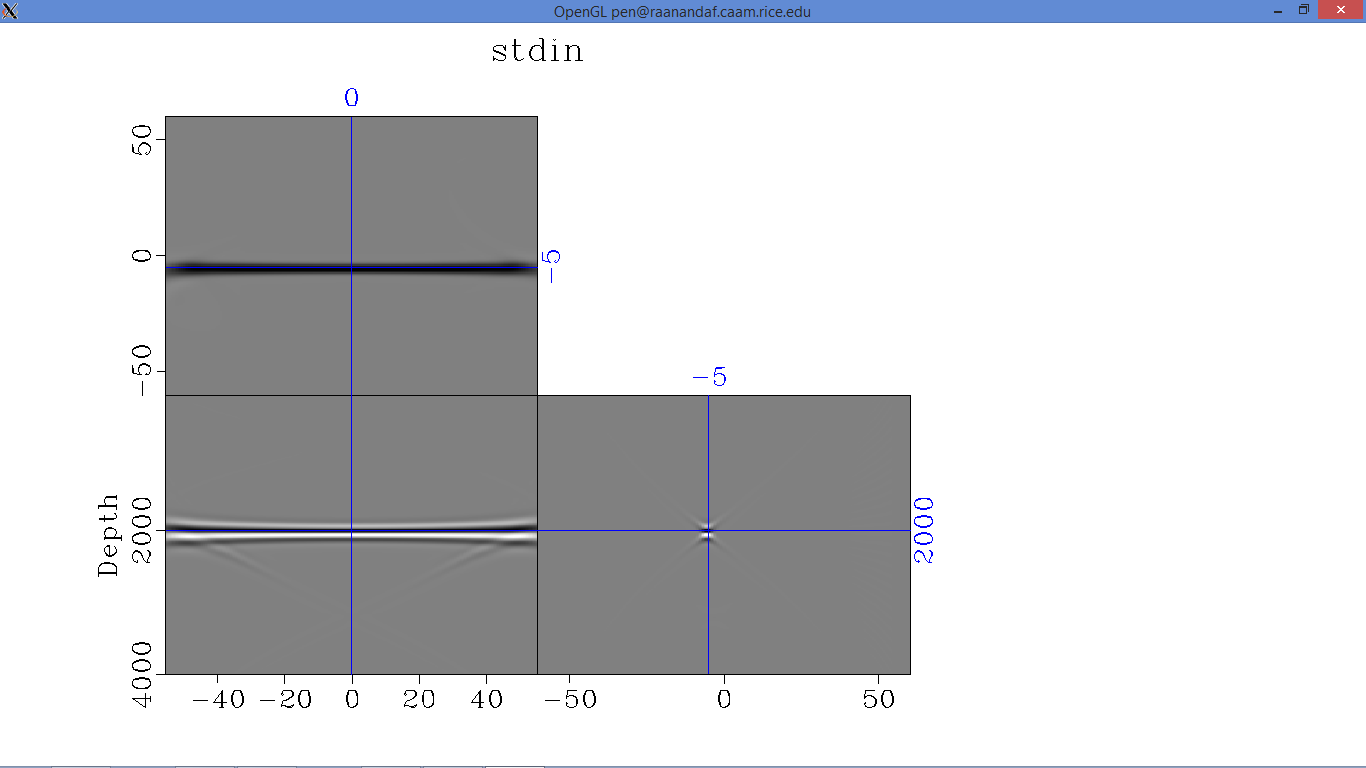 -20
40
-20
20
50
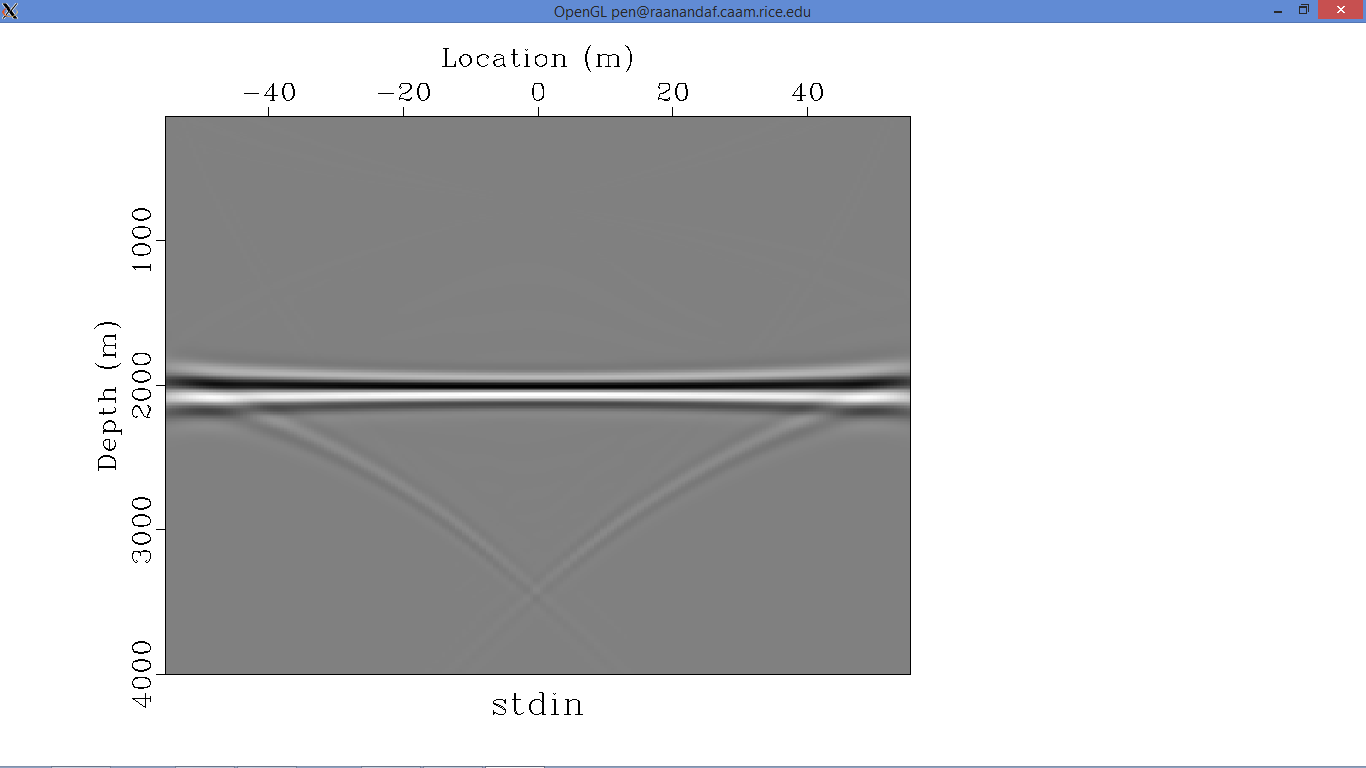 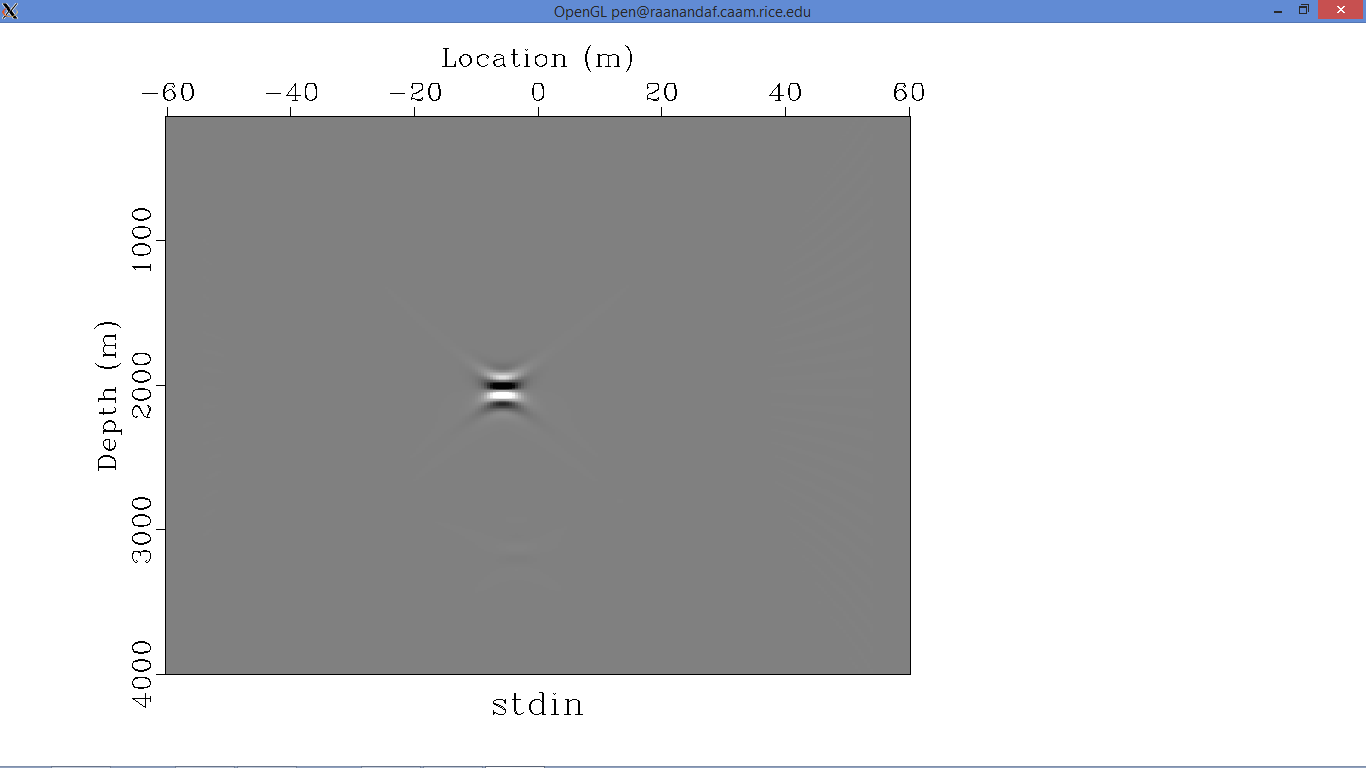 ν(º)
0
-50
0
z(m)
2000
kinematic artifacts
4000
40
0
-40
0
-50
50
γ(º)
ν(º)
Image Quality Enhancement
Dip-domain construction
5
Dip-Domain Specularity Filter
Filter Design:
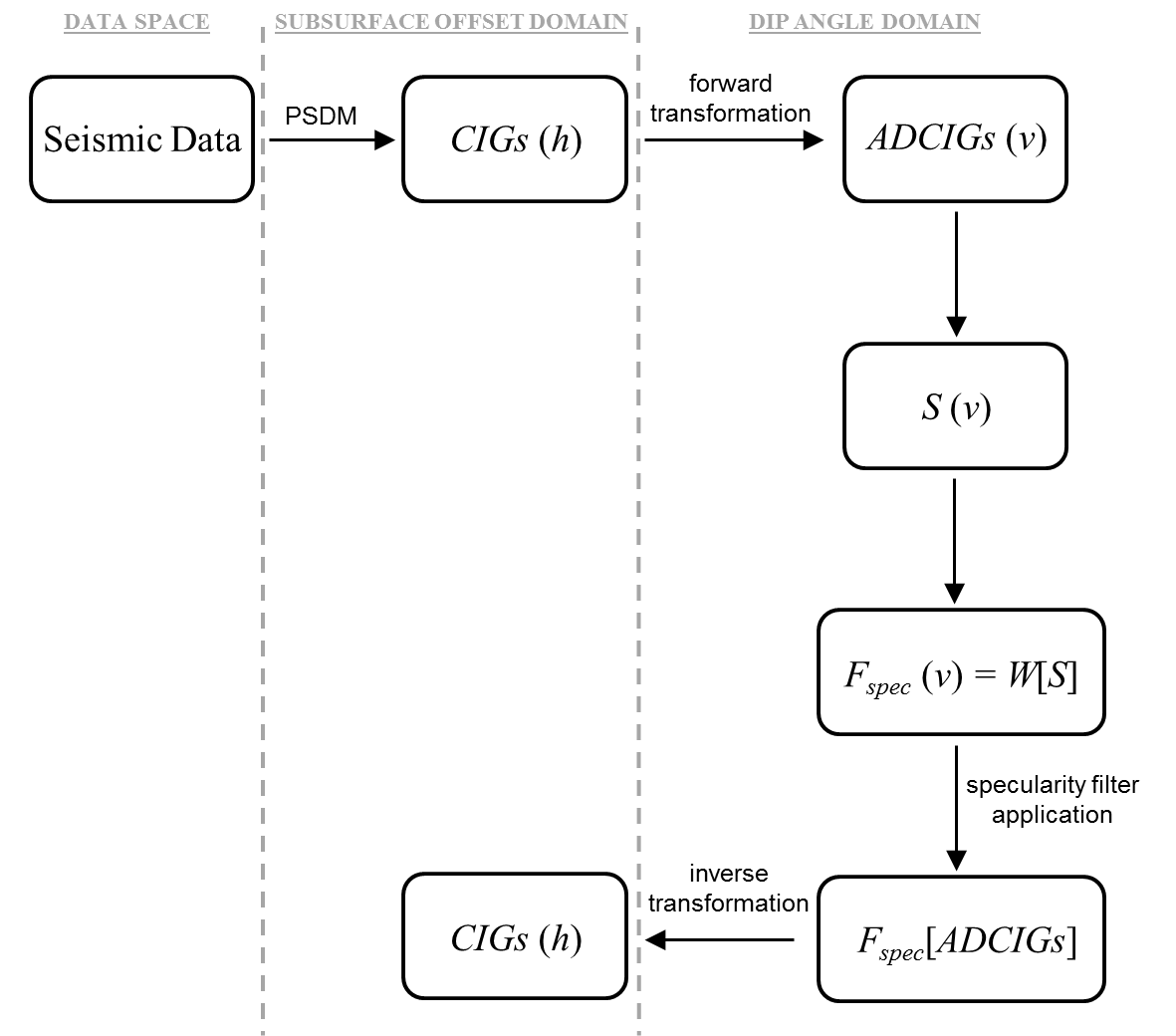 ADCIGν
Specularity Filter (Fspec)
ν(º)
ν(º)
40
0
40
-40
0
-40
0
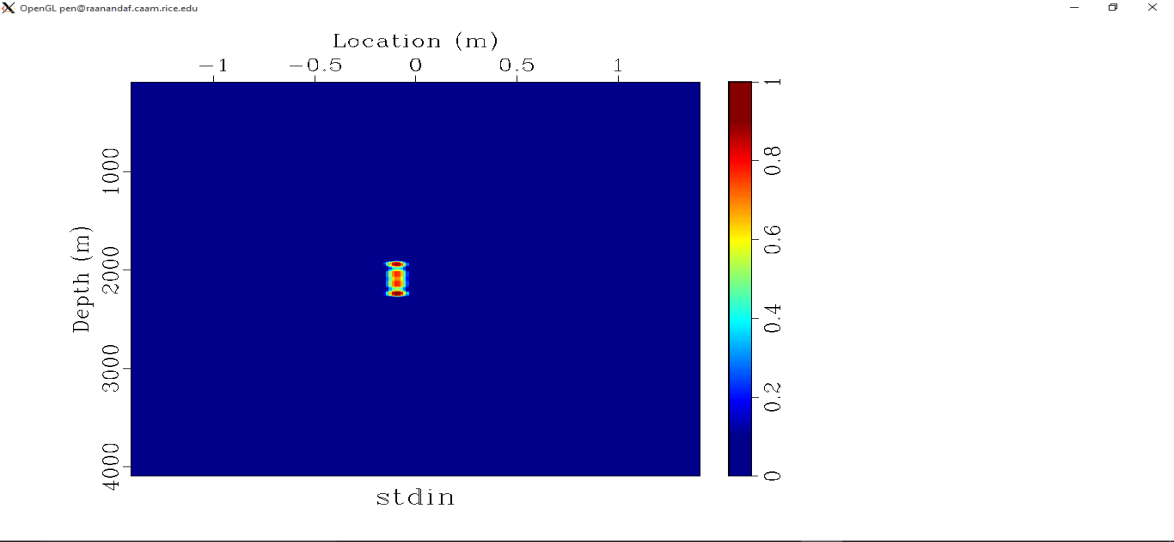 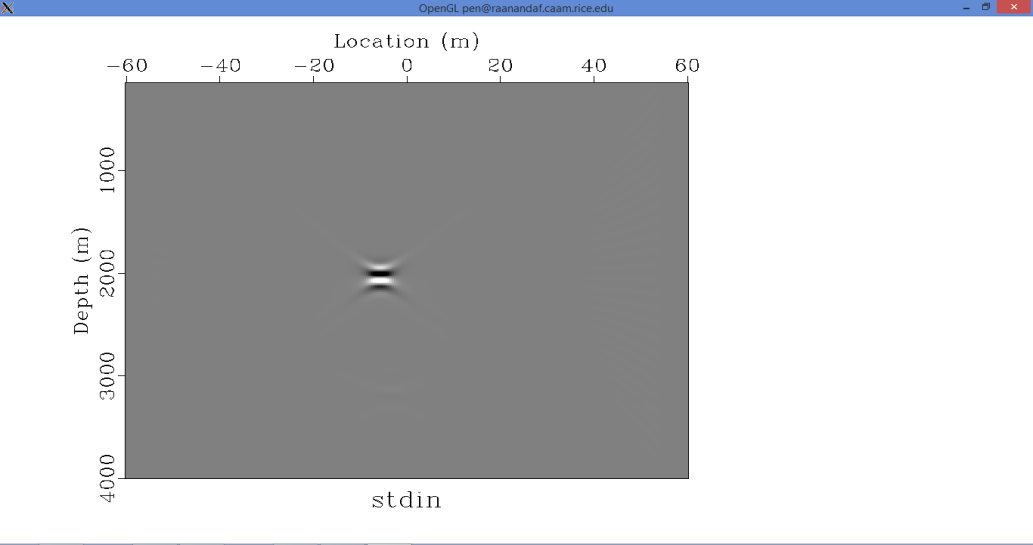 z(m)
2000
Nz
Nν
6
Dip-Domain Specularity Filter
Dip-Domain Specularity Filter
	Kinematic artifacts elimination.
Original
Filtered (Wspec)
Filtered (Wdiff)
h(m)
h(m)
h(m)
2000
HOCIG:
2000
0
0
-2000
-2000
2000
0
-2000
0
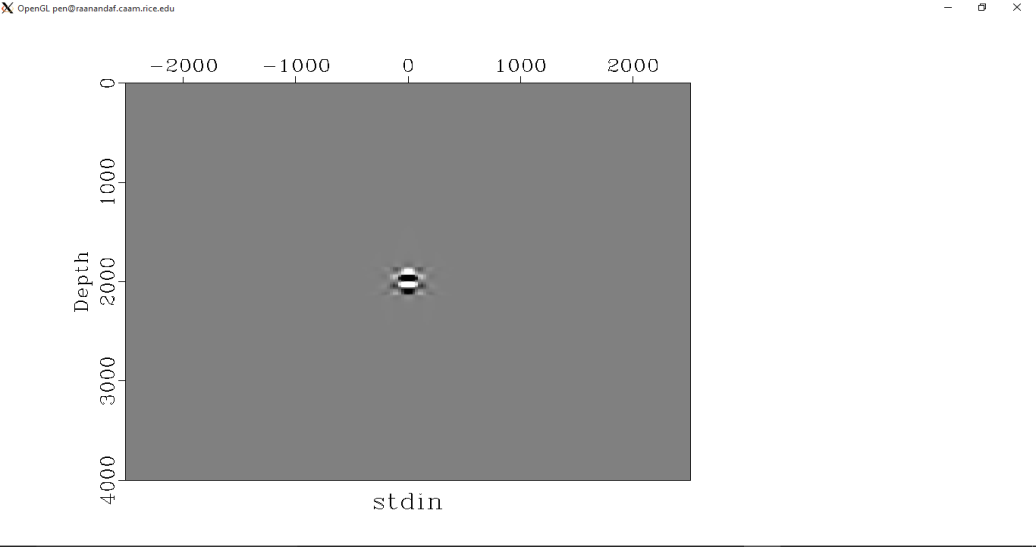 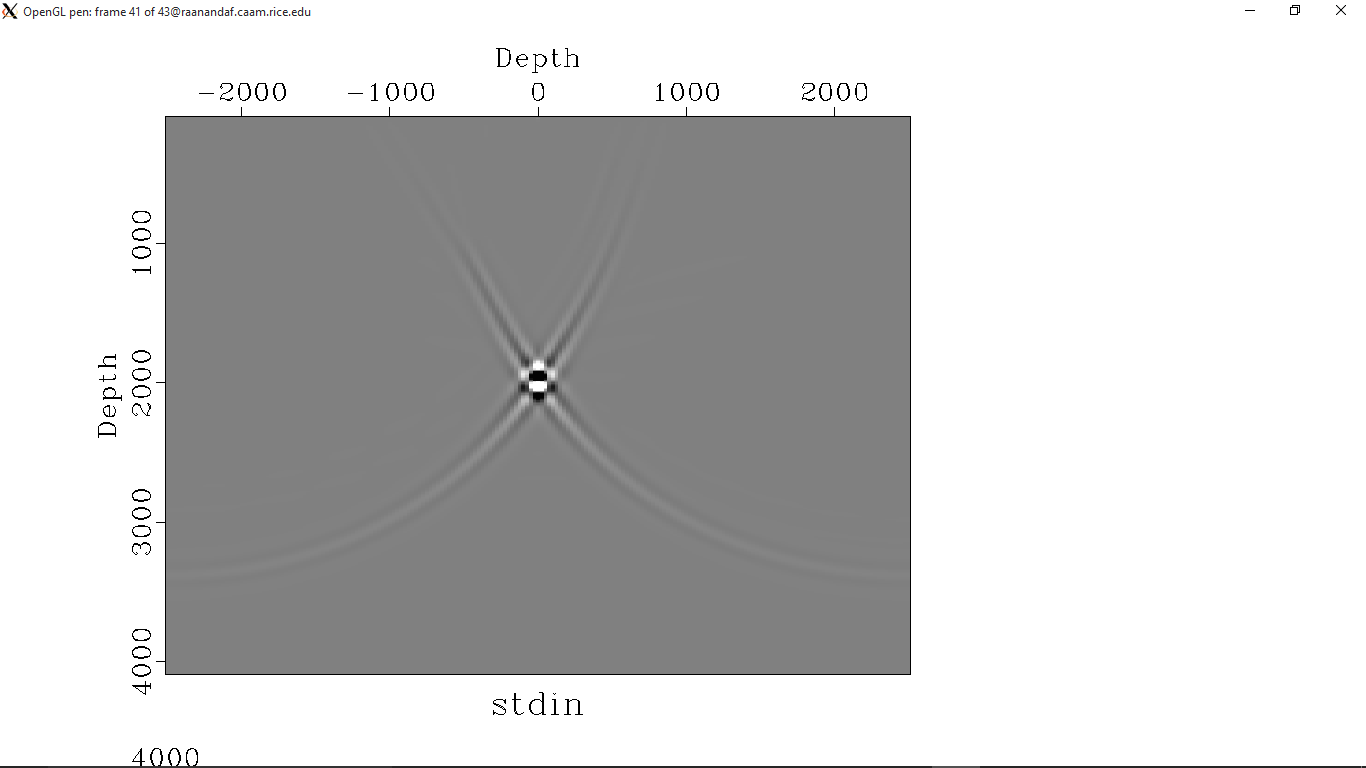 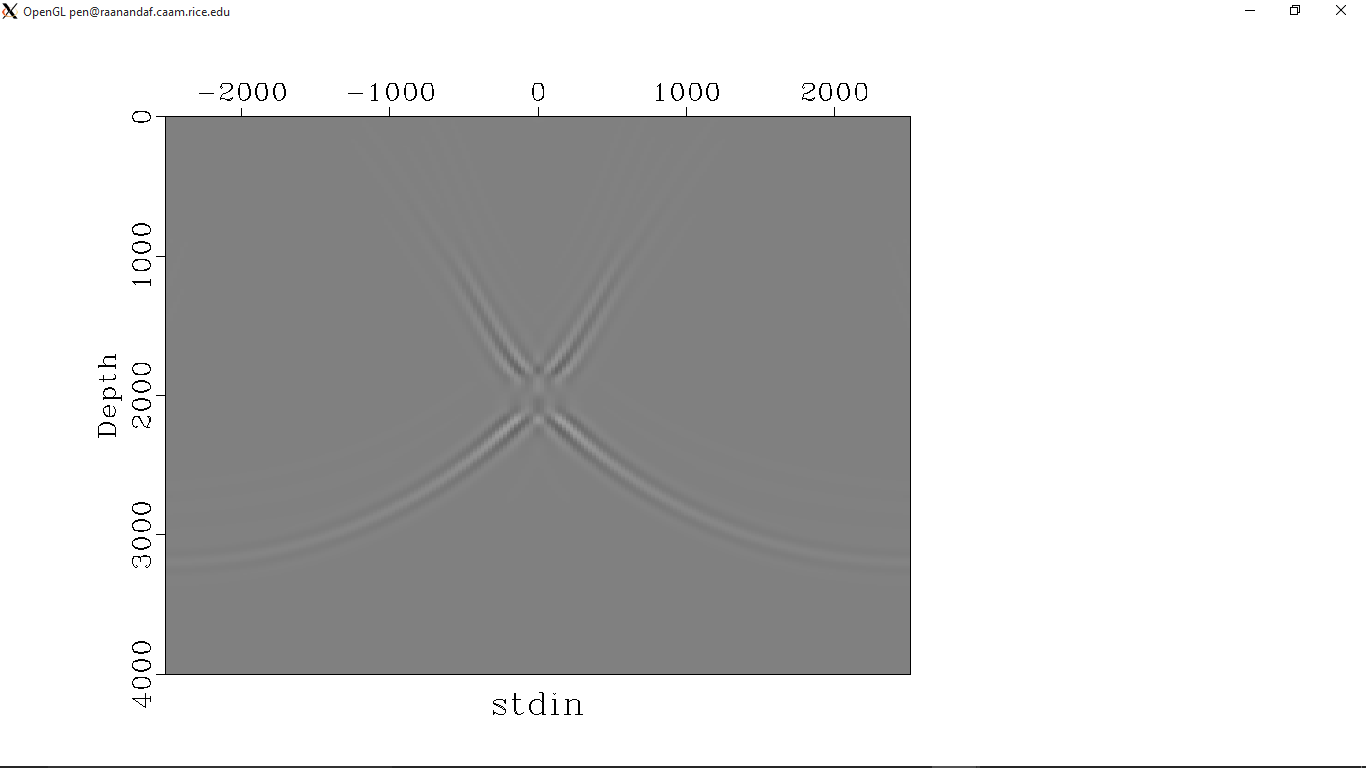 z(m)
2000
γ(º)
γ(º)
γ(º)
ADCIGγ:
40
0
40
0
-40
40
0
-40
-40
0
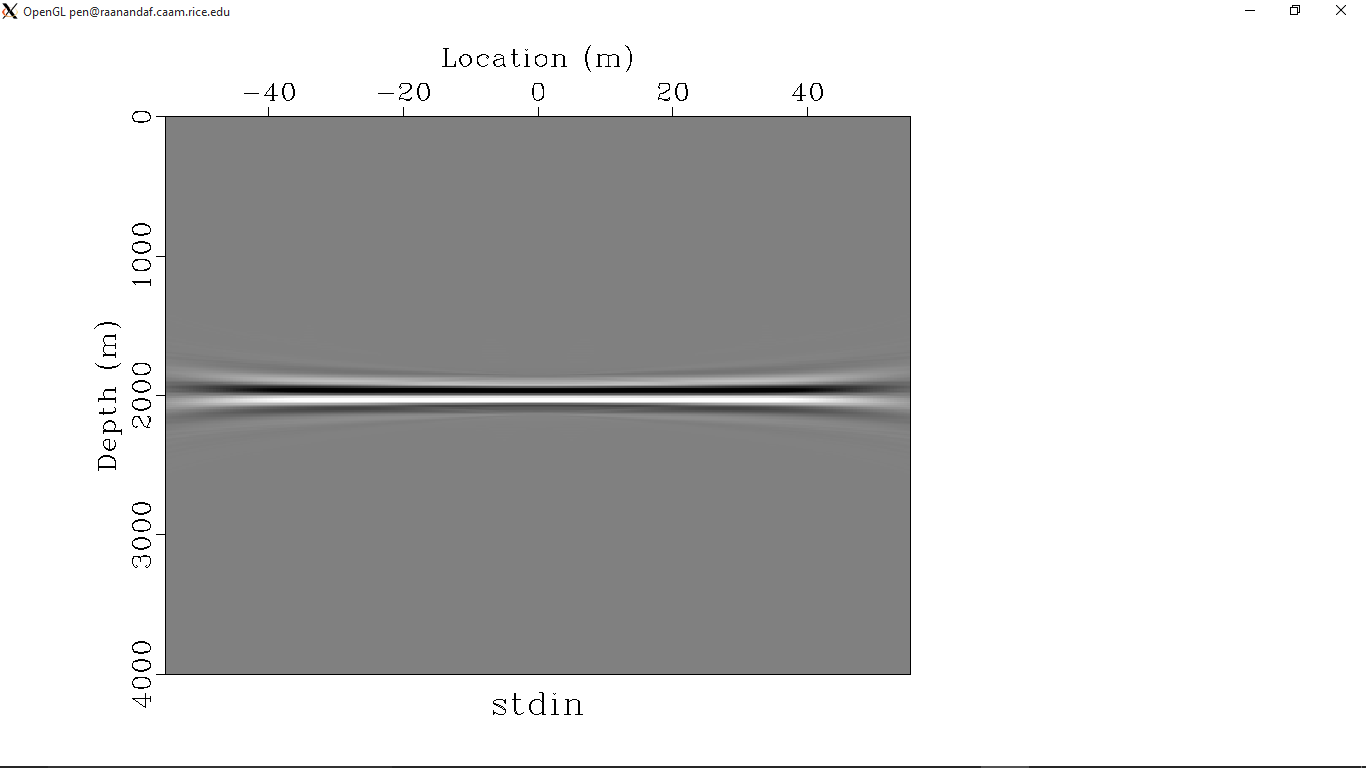 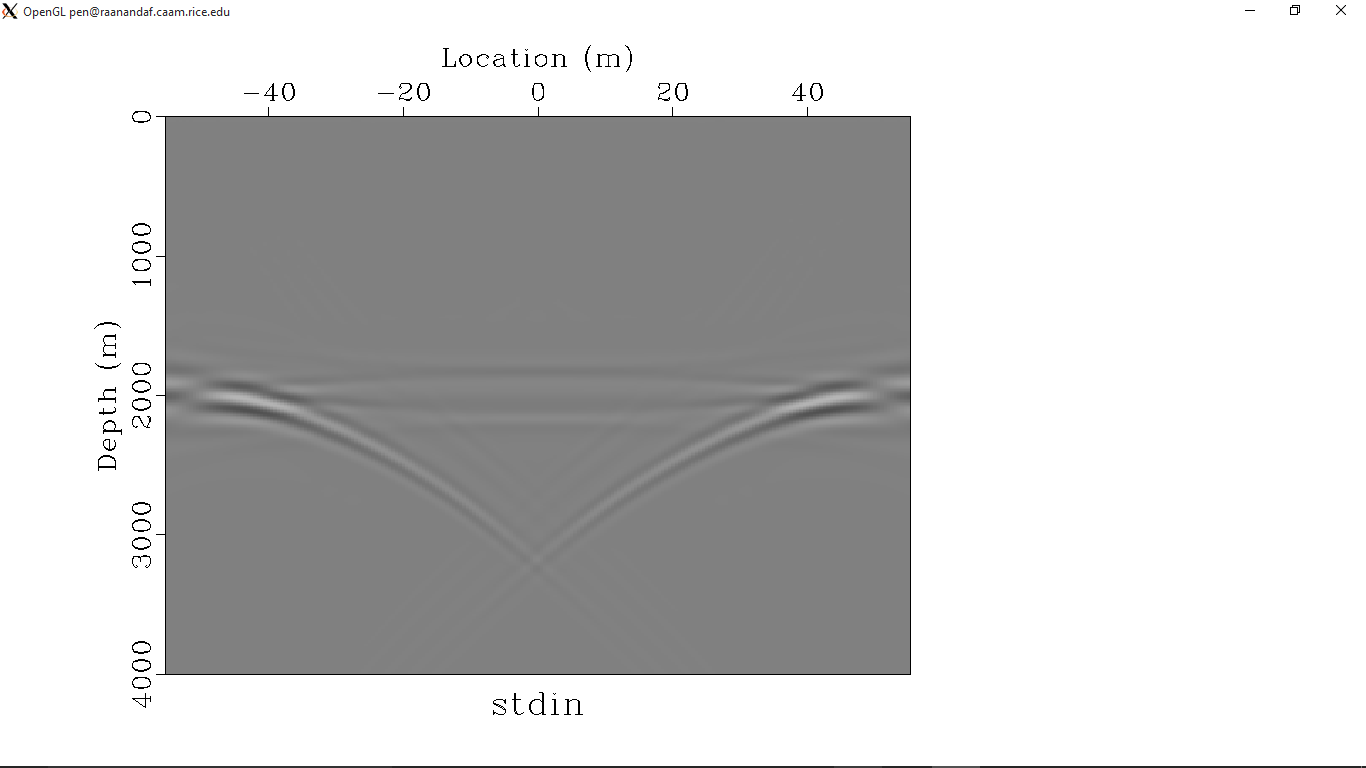 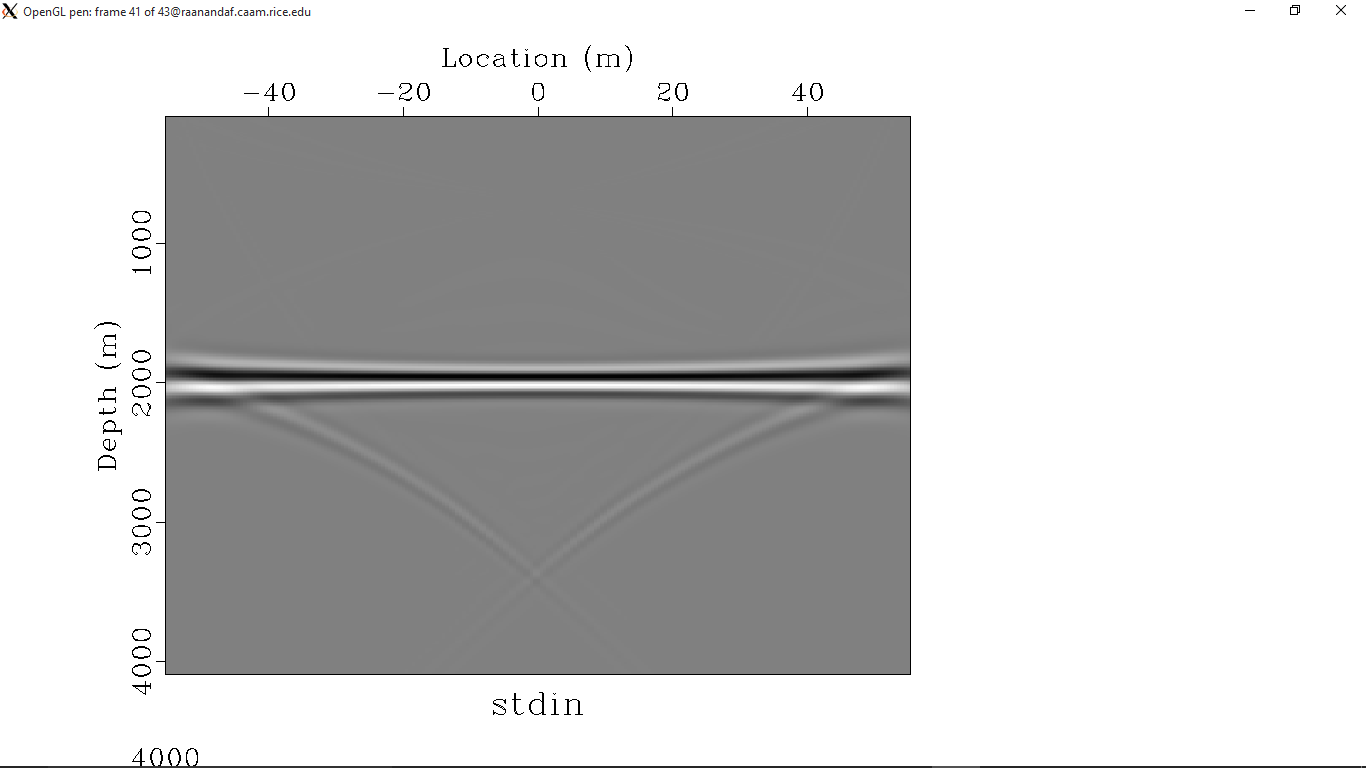 z(m)
2000
7
Dip-Domain Specularity Filter
Dip-Domain Specularity Filter
	Filter efficiency when velocity errors are present.
90%V
110%V
Original
Filtered (Wspec)
Original
Filtered (Wspec)
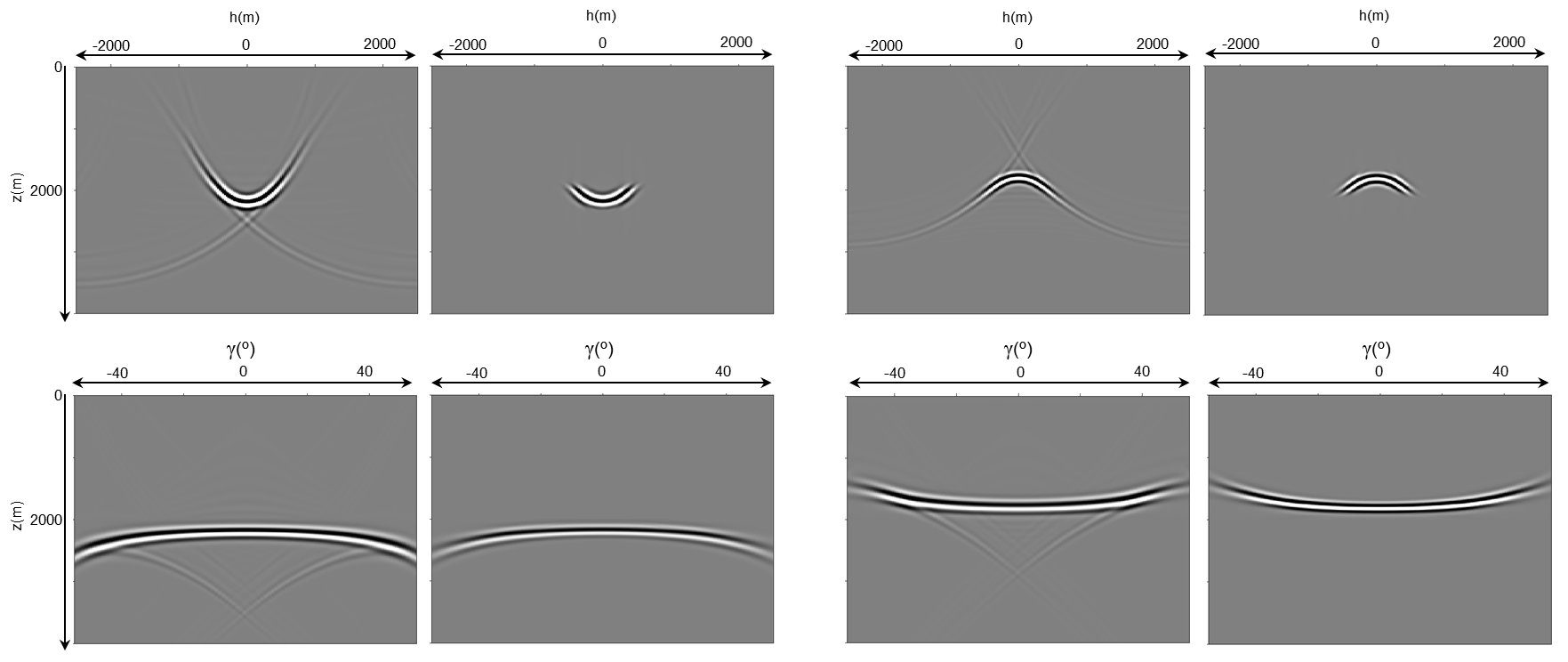 HOCIG:
ADCIGγ:
8
Dip-Domain Specularity Filter
Field Data Example (Offshore east Mediterranean Sea):
Image Section (h=0):
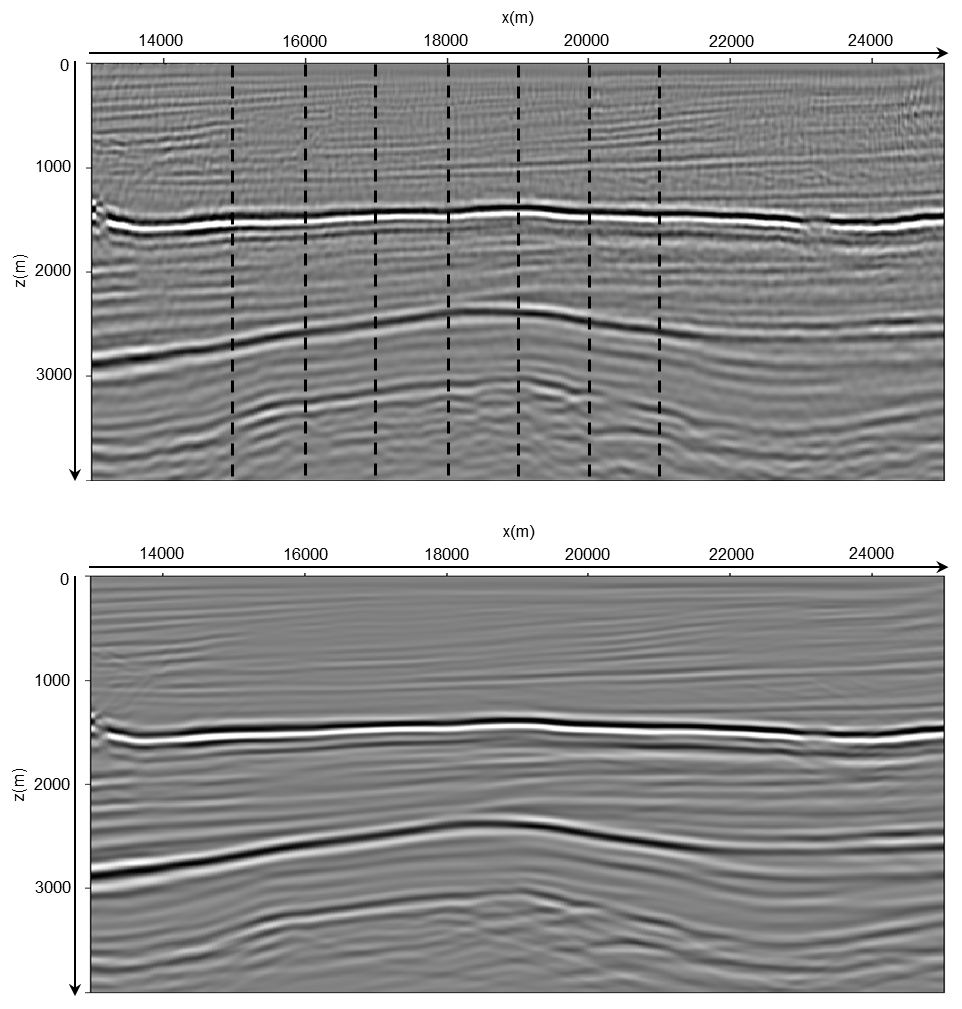 HOCIG:
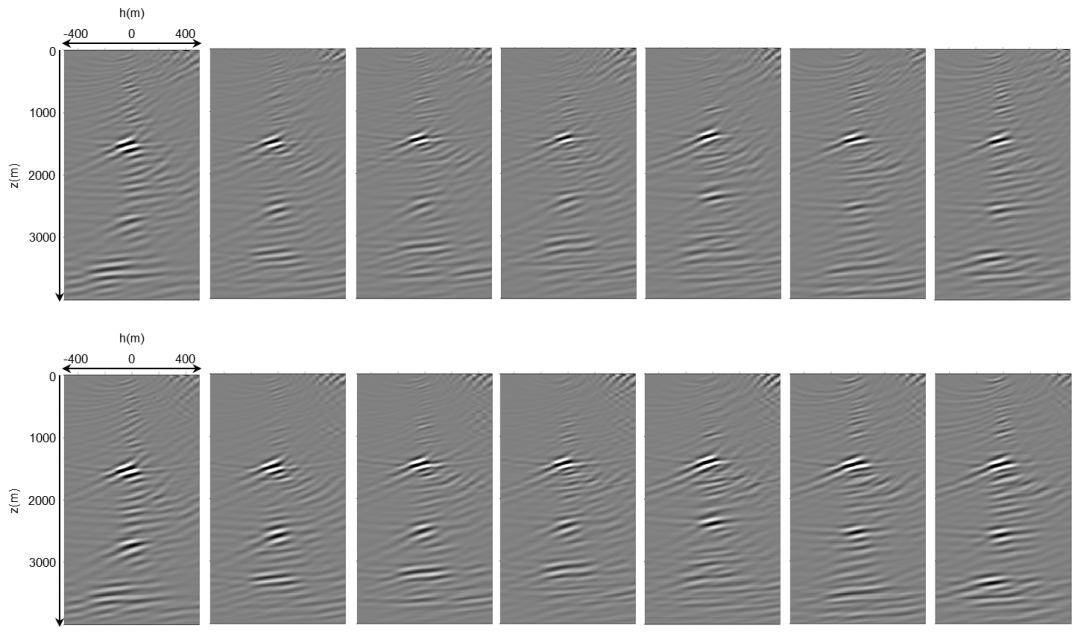 Filtered Image Section (h=0):
Filtered HOCIG:
9
Dip-Domain Specularity Filter
Field Data Example (Offshore east Mediterranean Sea):
ADCIGγ:
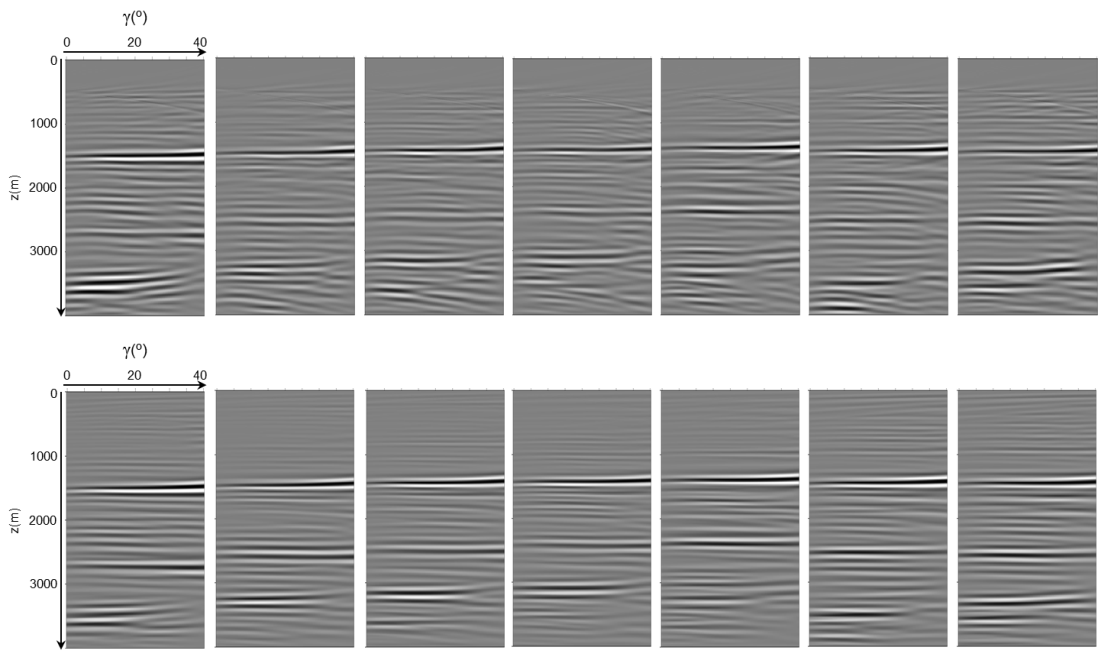 Filtered ADCIGγ:
ADCIGν:
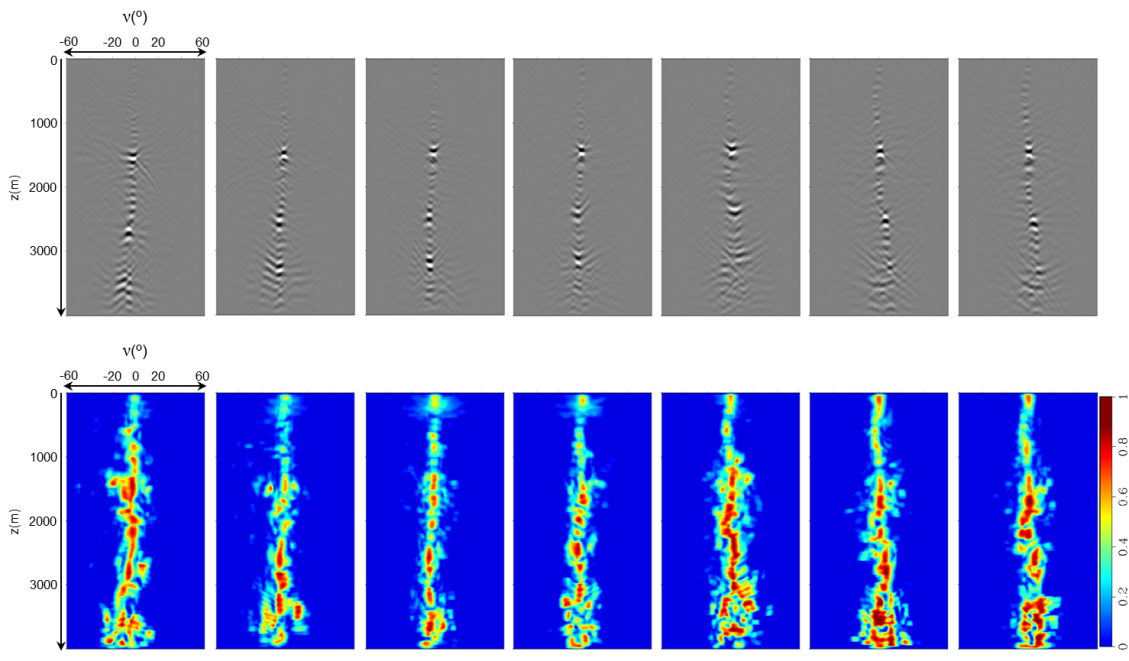 Specularity Filter:
10
Diffraction Imaging
Dip-domain construction
11
Diffraction Imaging (example#1)
Specularity Filter for Diffraction Imaging:
	Separate reflections from diffractions.
x
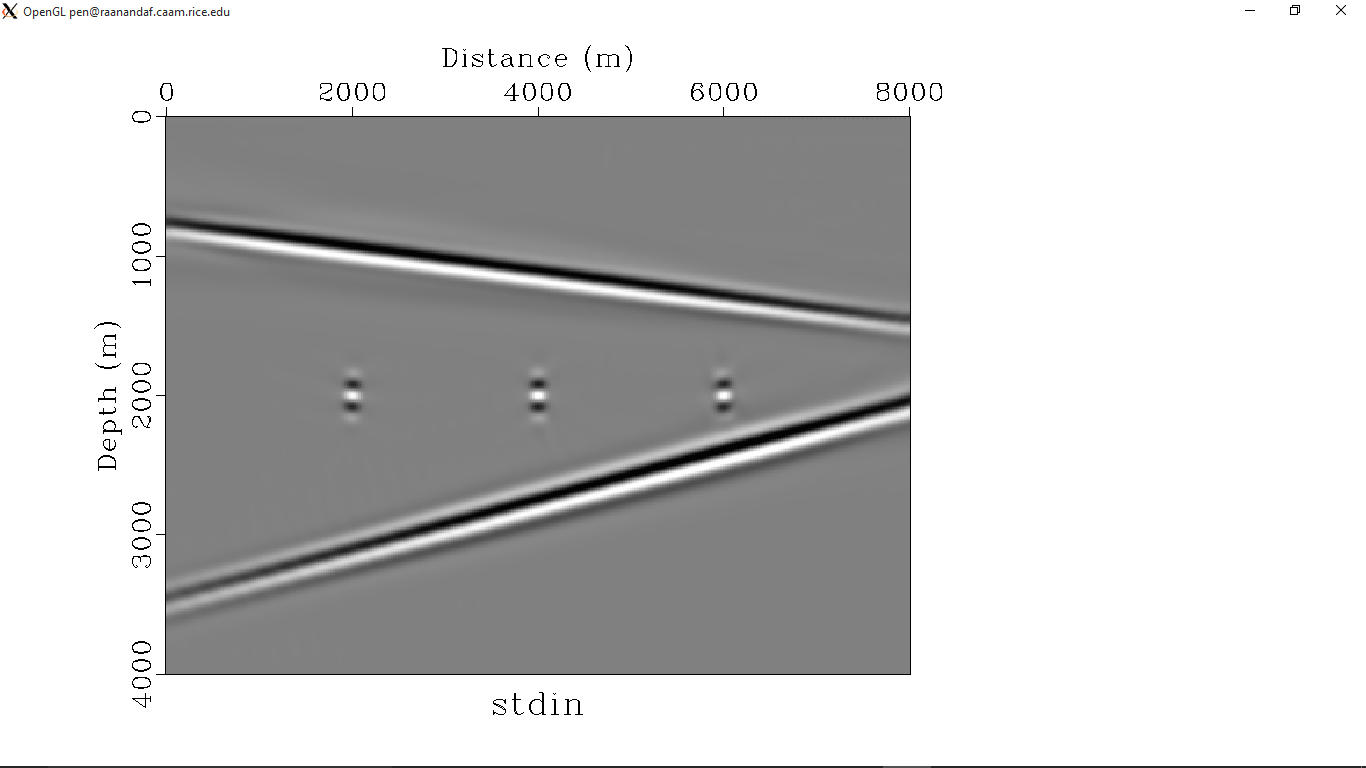 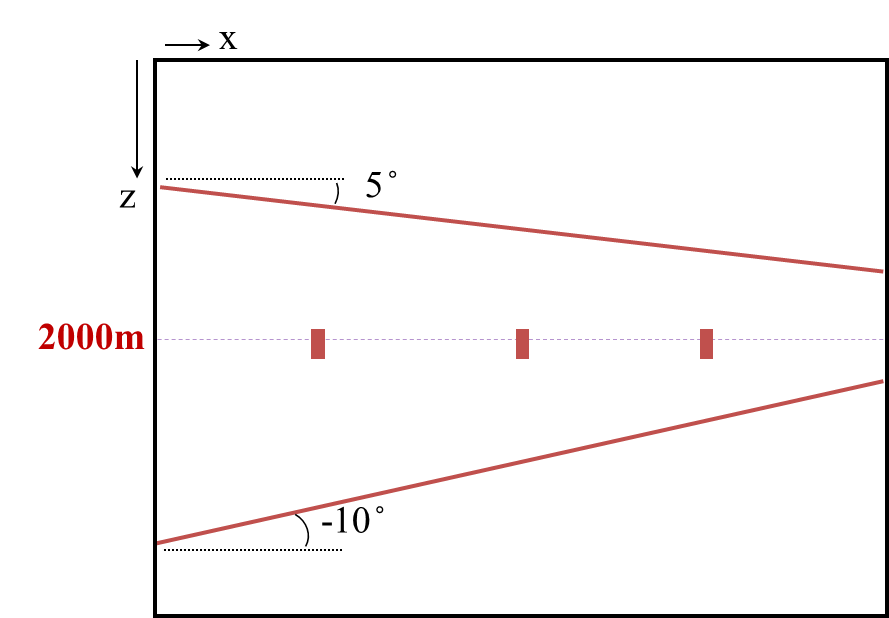 z
Wspec:
Wdiff:
Specular (Reflections)
Non-Specular (Diffractions)
x
x
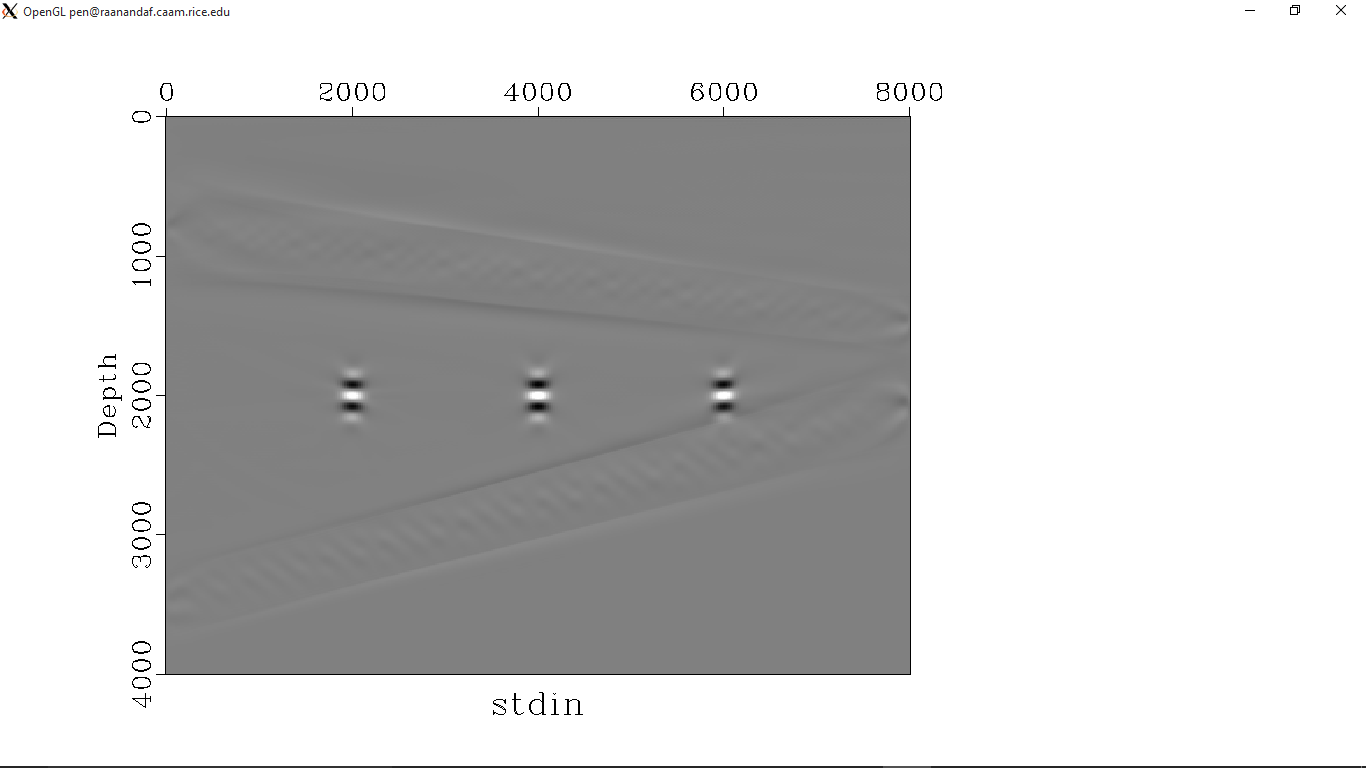 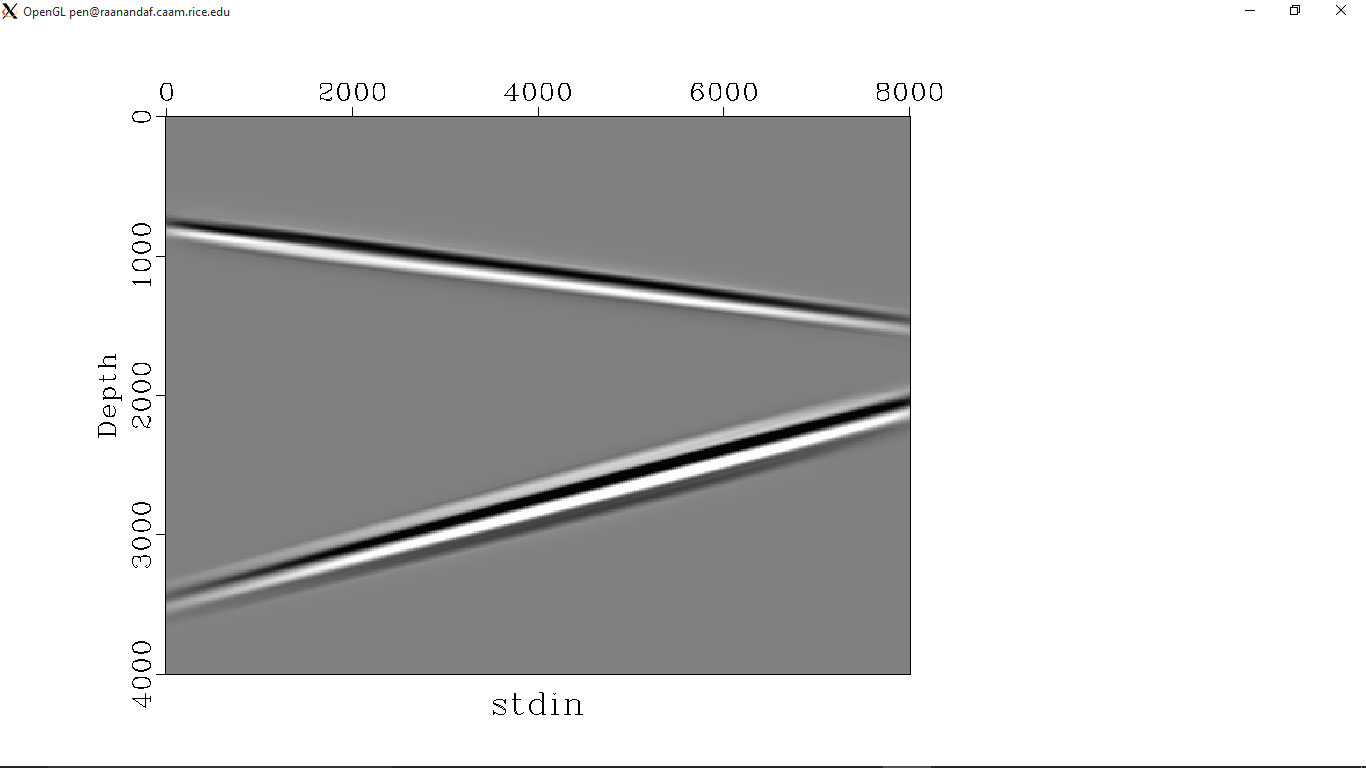 z
z
12
Diffraction Imaging (example#1)
Specularity Filter for Diffraction Imaging:
	Separate reflections from diffractions.
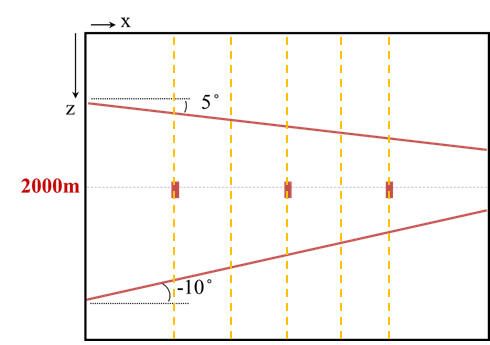 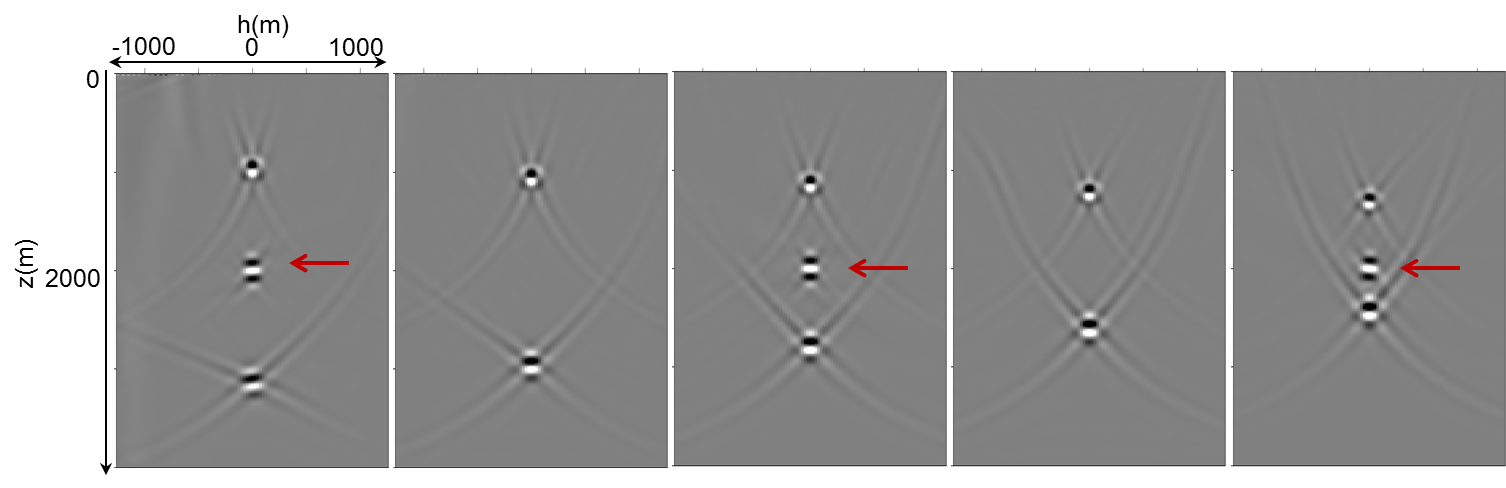 Original
Wspec:
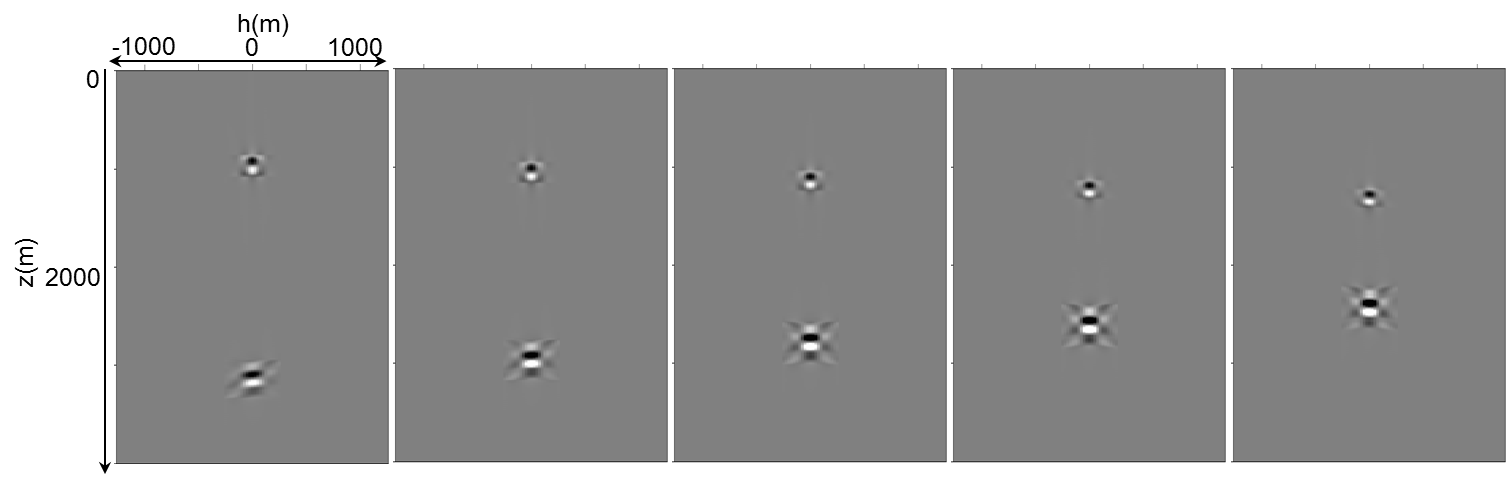 Specular
(Reflections)
Wdiff:
Non-Specular
(Diffractions)
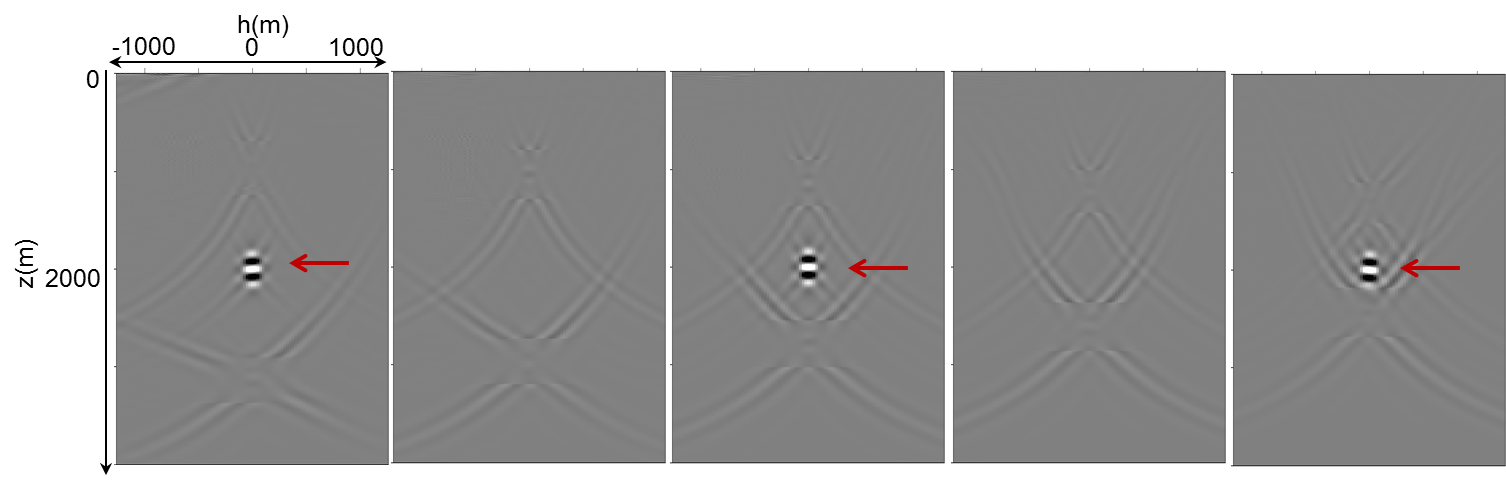 13
Diffraction Imaging (example#1)
Specularity Filter for Diffraction Imaging:
	Separate reflections from diffractions.
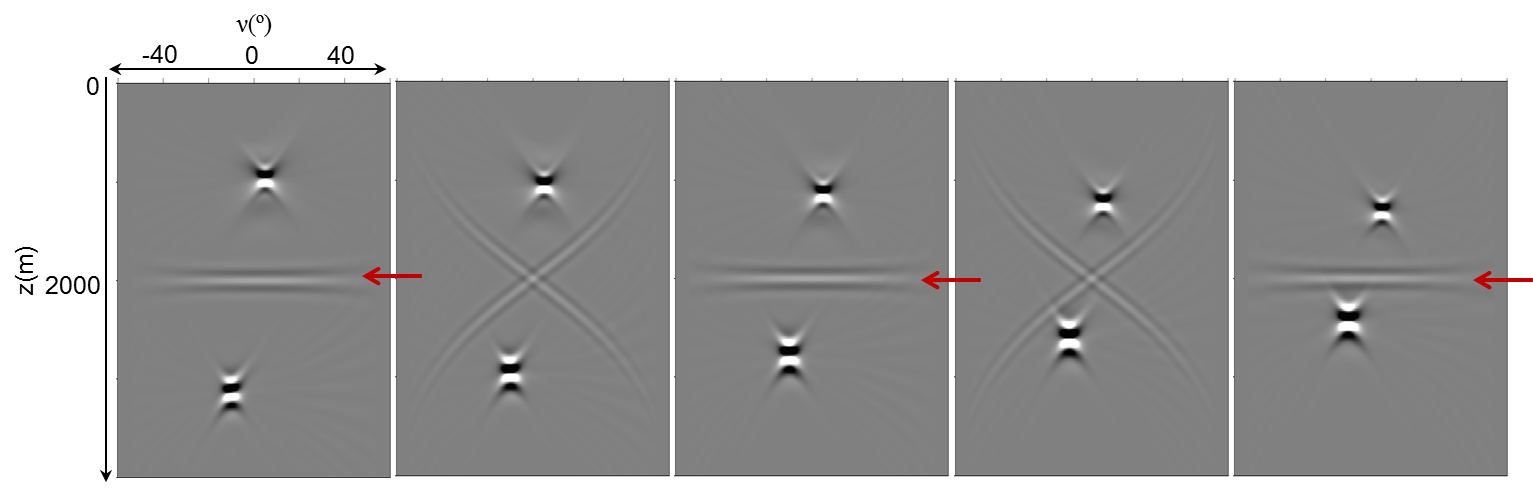 ADCIGν
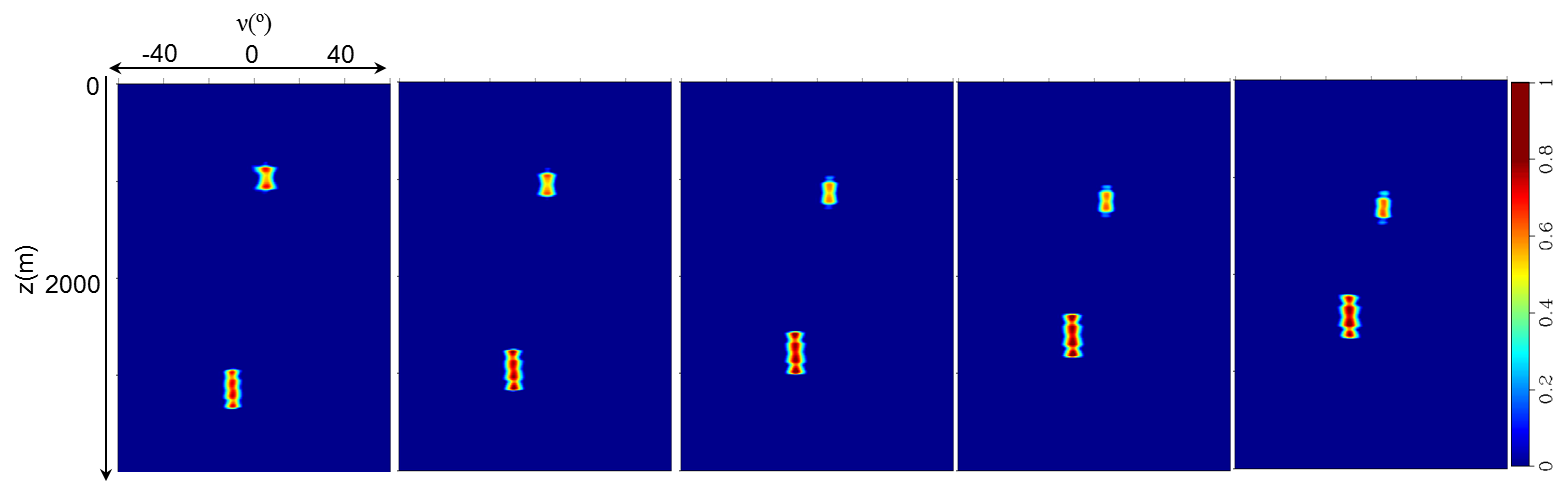 Specularity Filter
14
Diffraction Imaging (example#2)
Specularity Filter for Diffraction Imaging:
	Detect faults and small-scale discontinuities.
Image Section (h=0)
Velocity
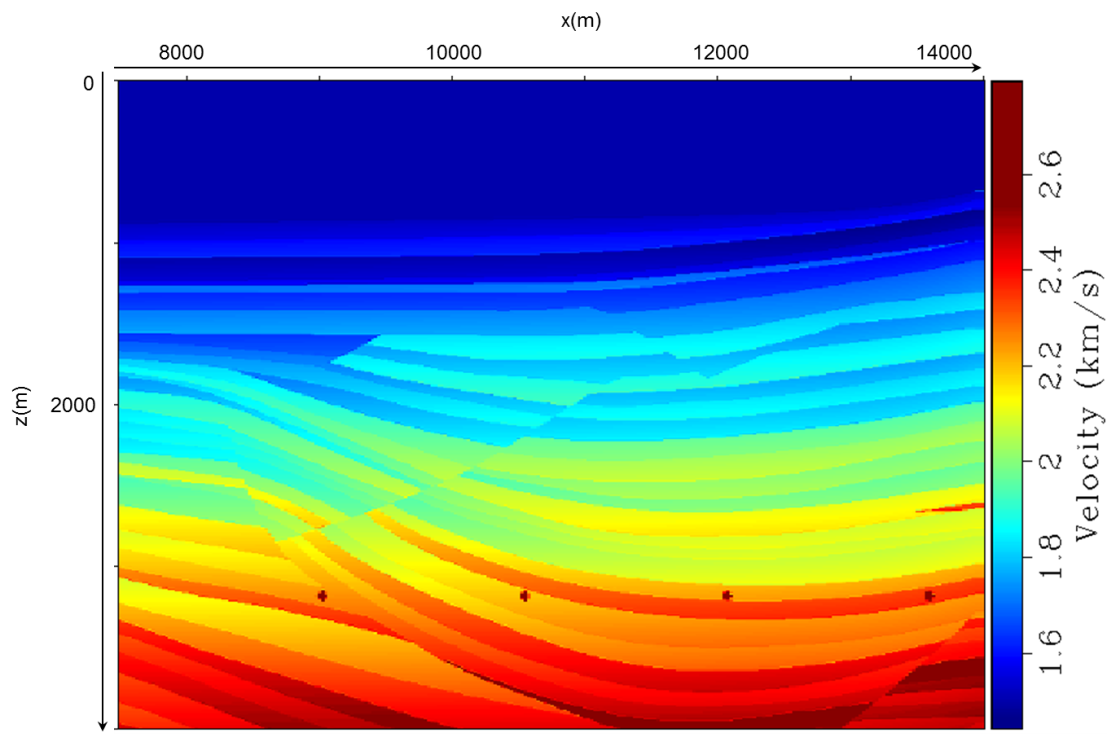 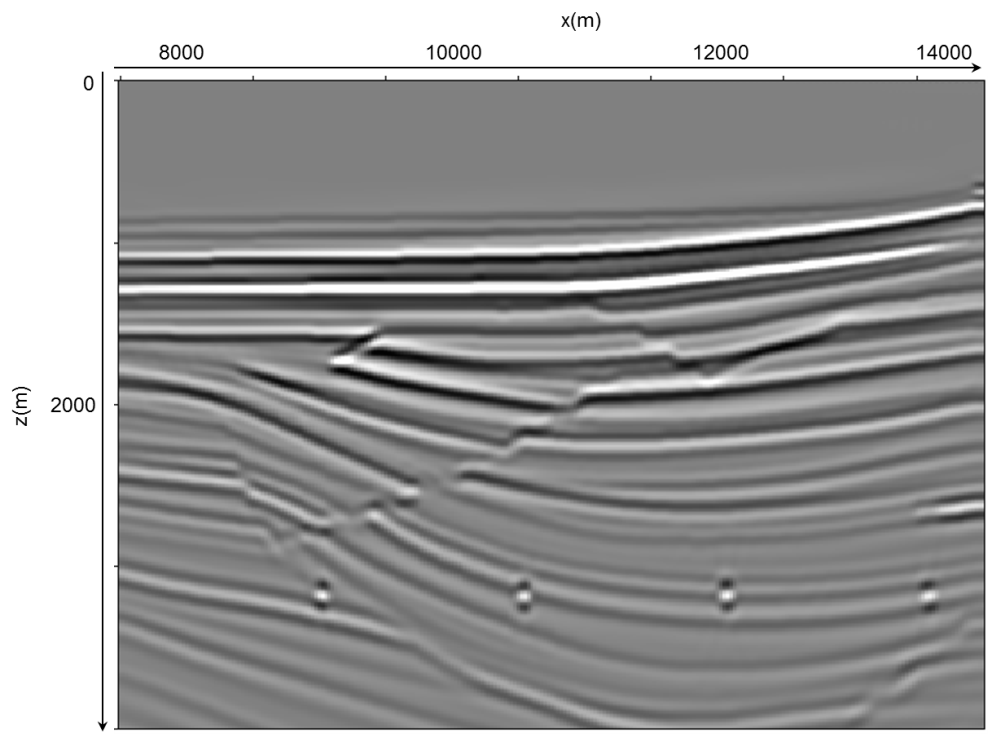 15
Diffraction Imaging (example#2)
Specularity Filter for Diffraction Imaging:
	Detect faults and small-scale discontinuities.
Specular
Non-Specular
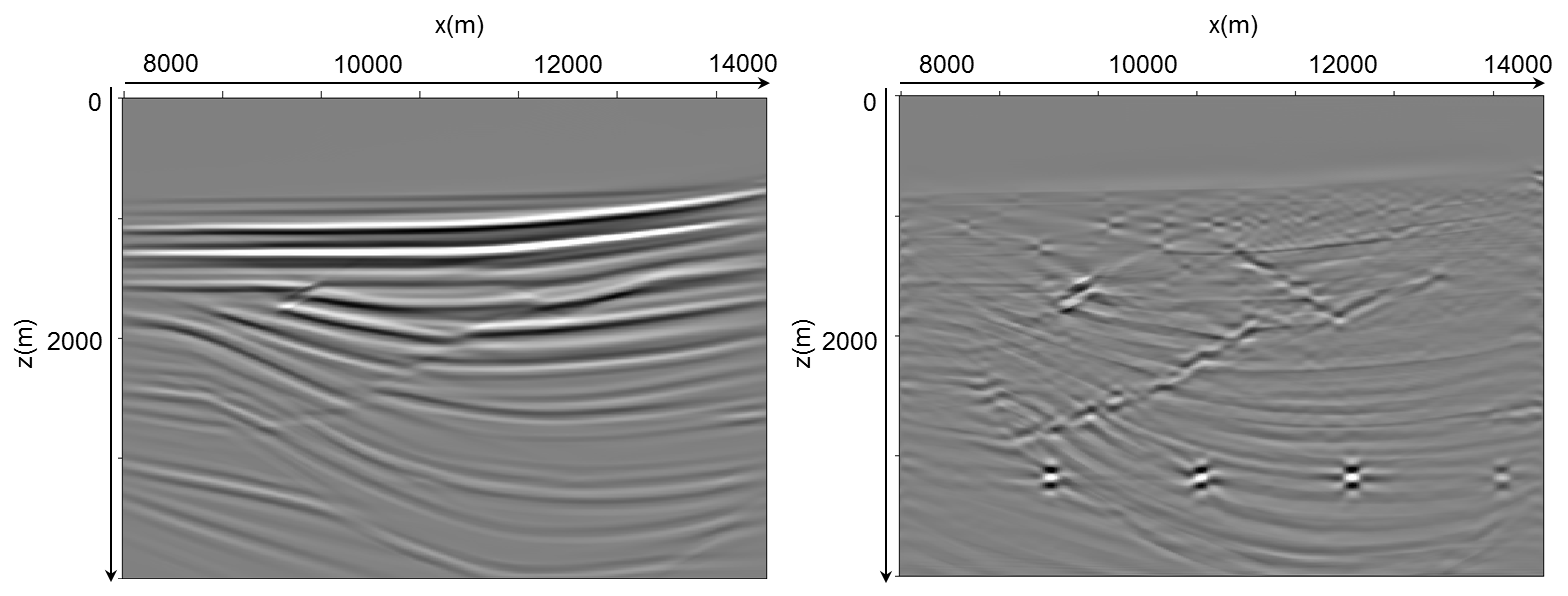 16
Diffraction Imaging (example#3)
Field data example – Viking Graben (Mobil Corporation, 1994):
	Stack section.
cmp(#)
500
1500
2000
1000
0
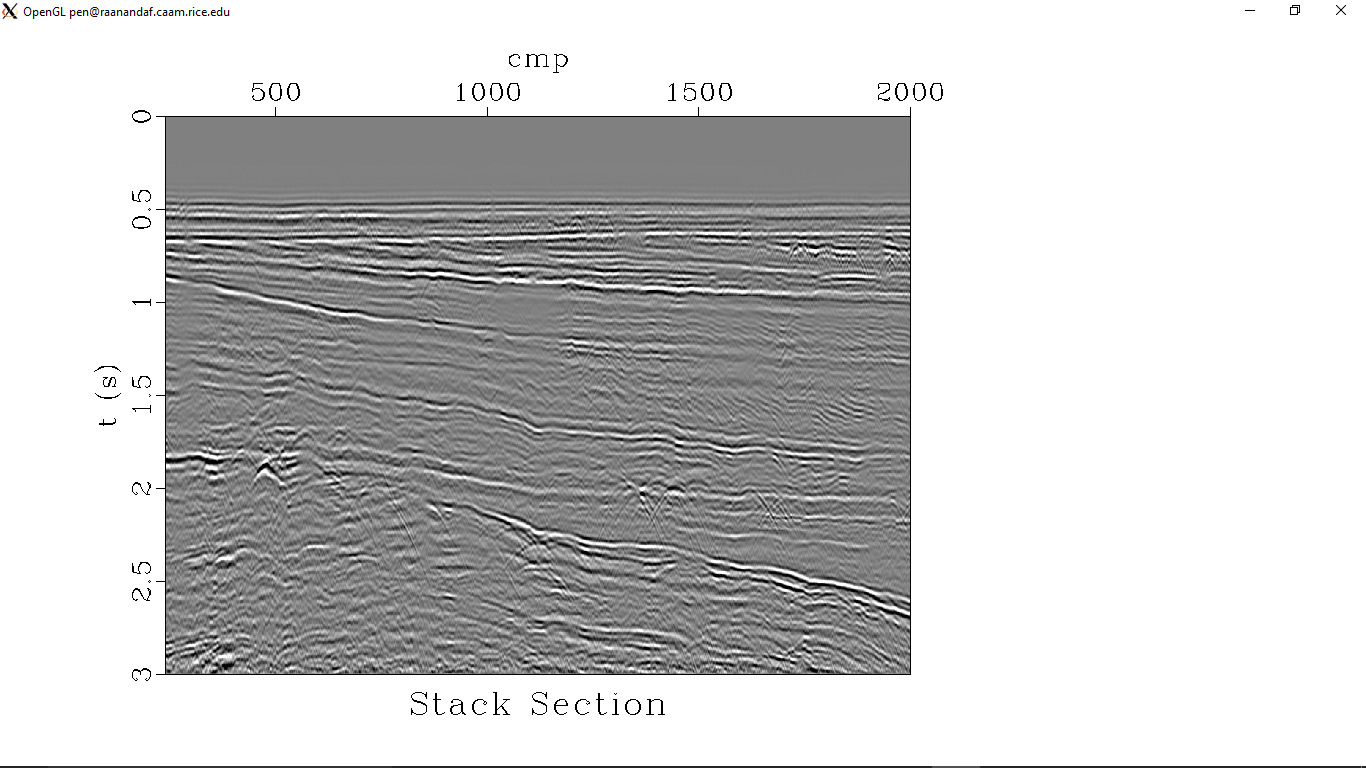 Un-collapsed hyperbolic curves as indication of diffractions
1
t(s)
2
17
Diffraction Imaging (example#3)
Field data example – Viking Graben (Mobil Corporation, 1994):
	RTM image section (h=0).
cmp(#)
500
1500
2000
1000
0
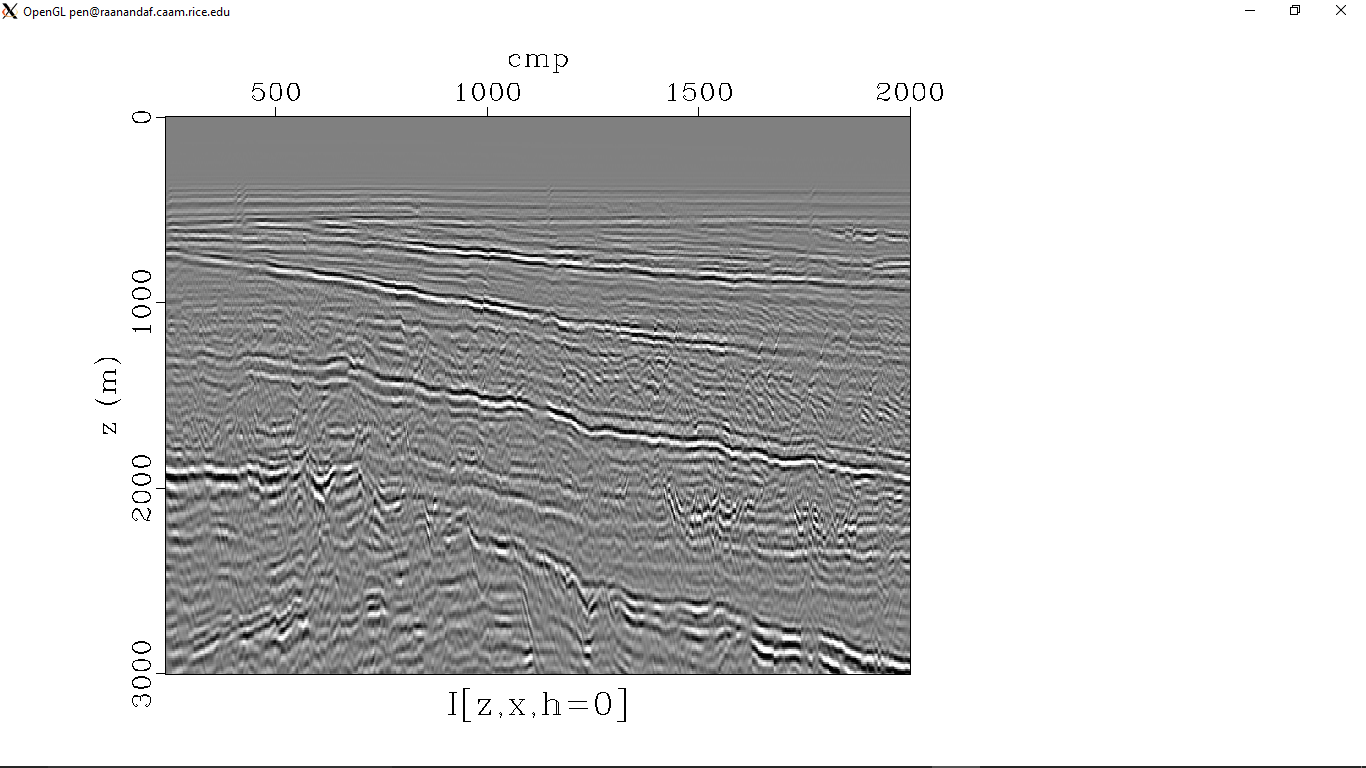 (Madiba and McMechan, 2003)
1
1000
PALEOCENE
2
z(m)
2000
BCU
PA
JURASSIC
GB
18
Diffraction Imaging (example#3)
Field data example – Viking Graben (Mobil Corporation, 1994):
	HOCIGs.
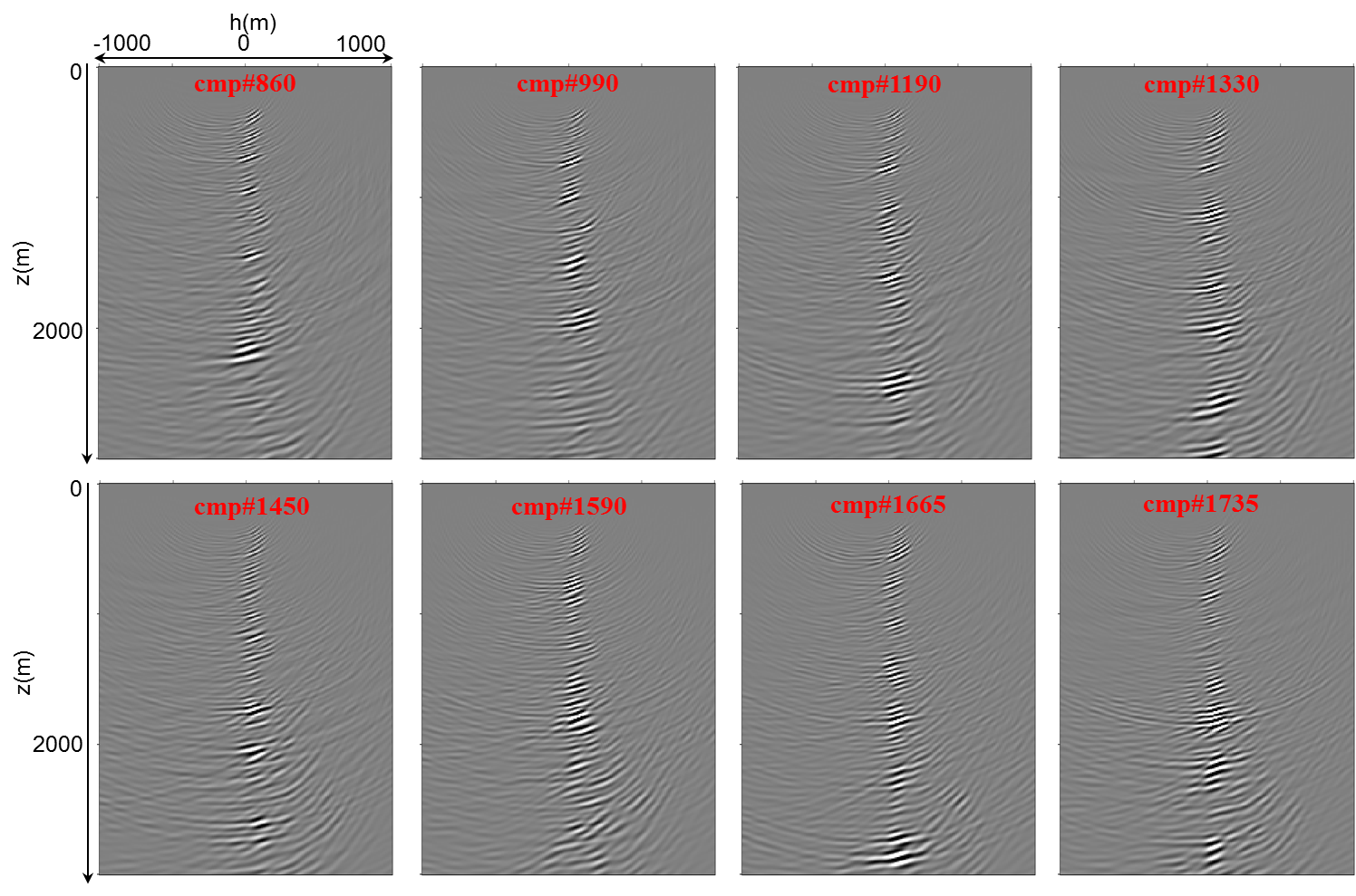 19
Diffraction Imaging (example#3)
Field data example – Viking Graben (Mobil Corporation, 1994):
	ADCIGν.
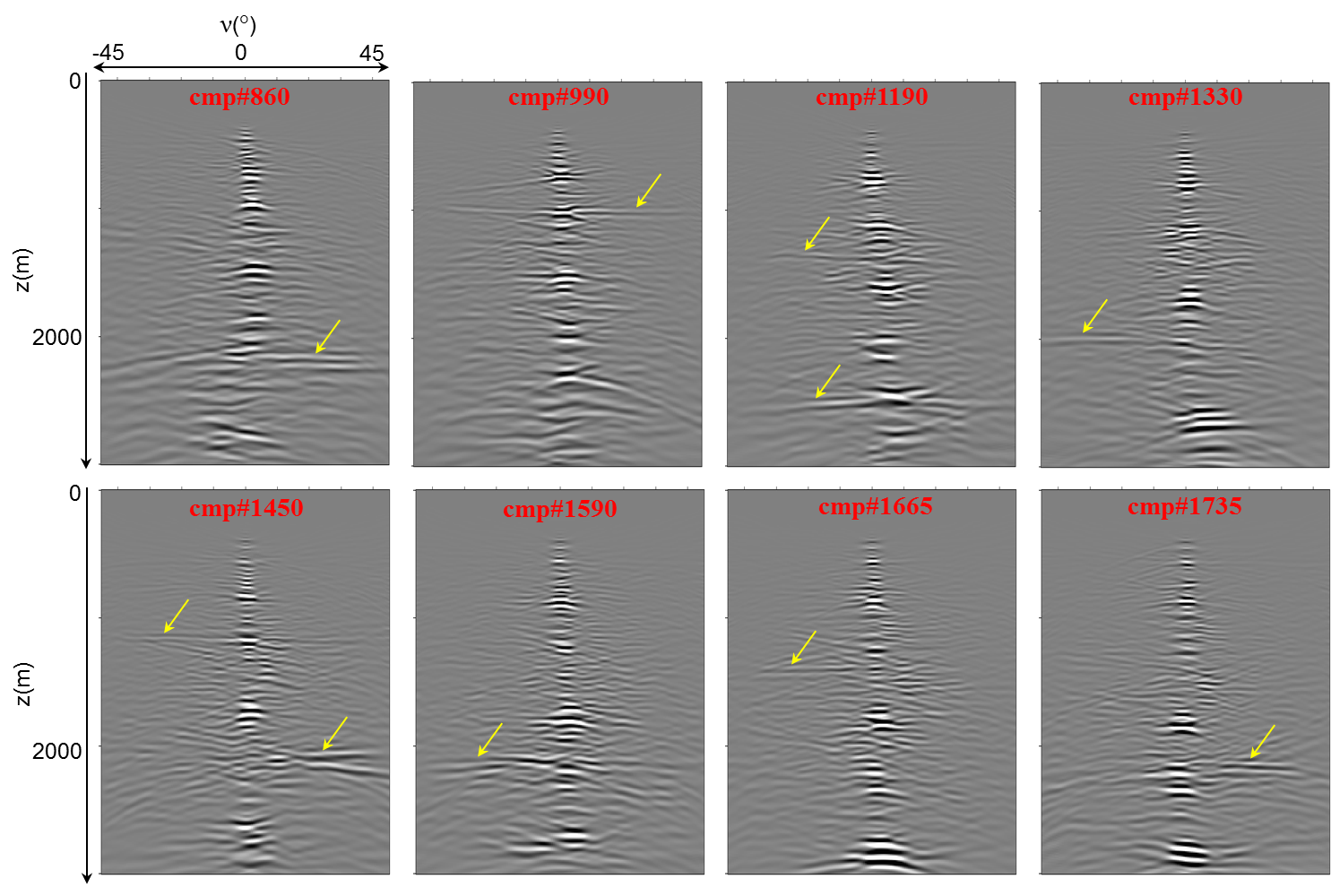 20
Diffraction Imaging (example#3)
Field data example – Viking Graben (Mobil Corporation, 1994):
	Specularity Filter.
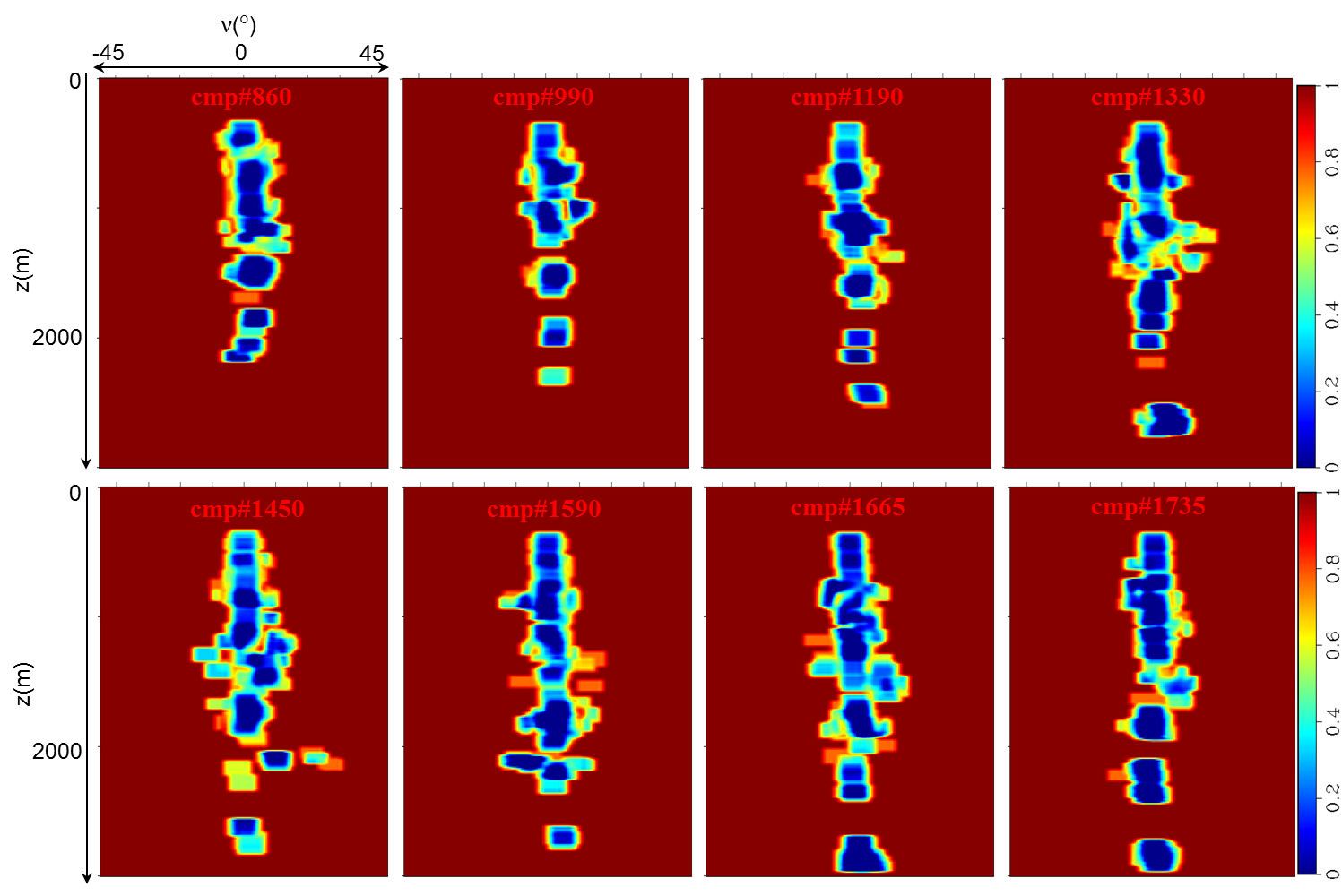 21
Diffraction Imaging (example#3)
Field data example – Viking Graben (Mobil Corporation, 1994):
	Before Specularity Filter.
cmp(#)
500
1500
2000
1000
0
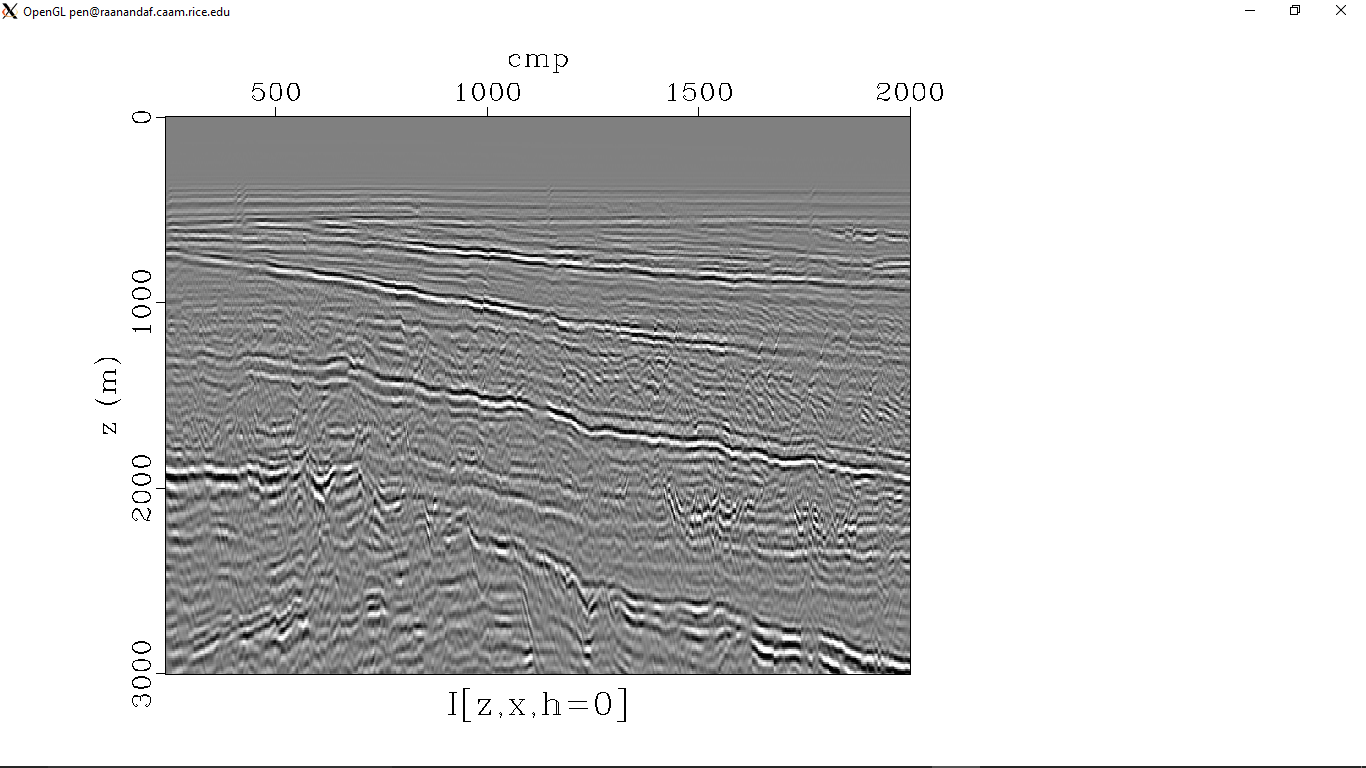 1000
z(m)
2000
22
Diffraction Imaging (example#3)
Field data example – Viking Graben (Mobil Corporation, 1994):
	After Specularity Filter.
cmp(#)
500
1500
2000
1000
0
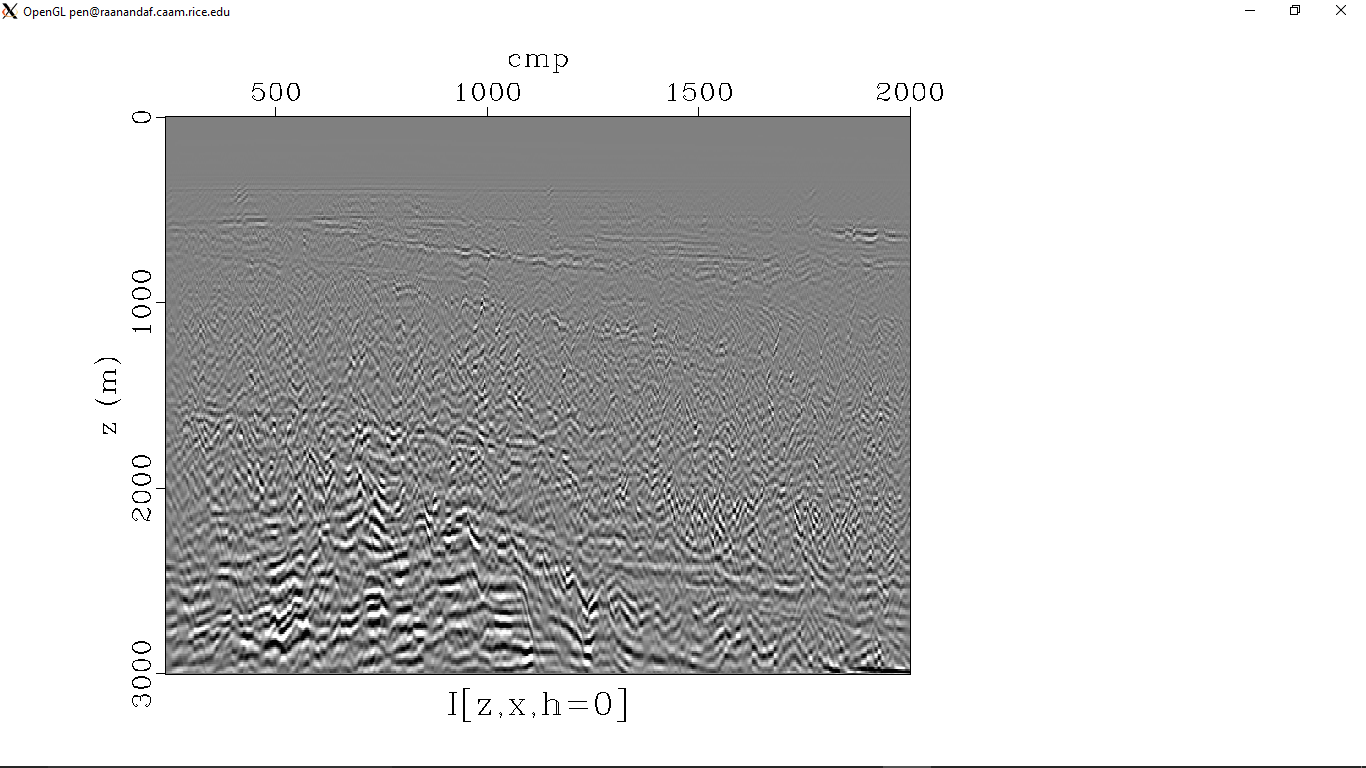 1000
z(m)
2000
23
Conclusions
Image Interpretation
Specular Enhancement
Diffraction Imaging
Velocity Model Optimization
ADCIGν
Reflection Tomography
Migration Velocity Analysis
FWI
HOCIG
ADCIGγ
Amplitude Analysis
Amplitude Variation with Angle (AVA)
Angle-Domain Technology, based on Wave-Equation Methods.
24
Acknowledgments:
The Rice University Inversion Project (TRIP) members and sponsors.
Shell International Exploration and Production Inc. for their sponsorship.
The Israeli Ministry of  National Resources for partial financial support.
Thank you!
25